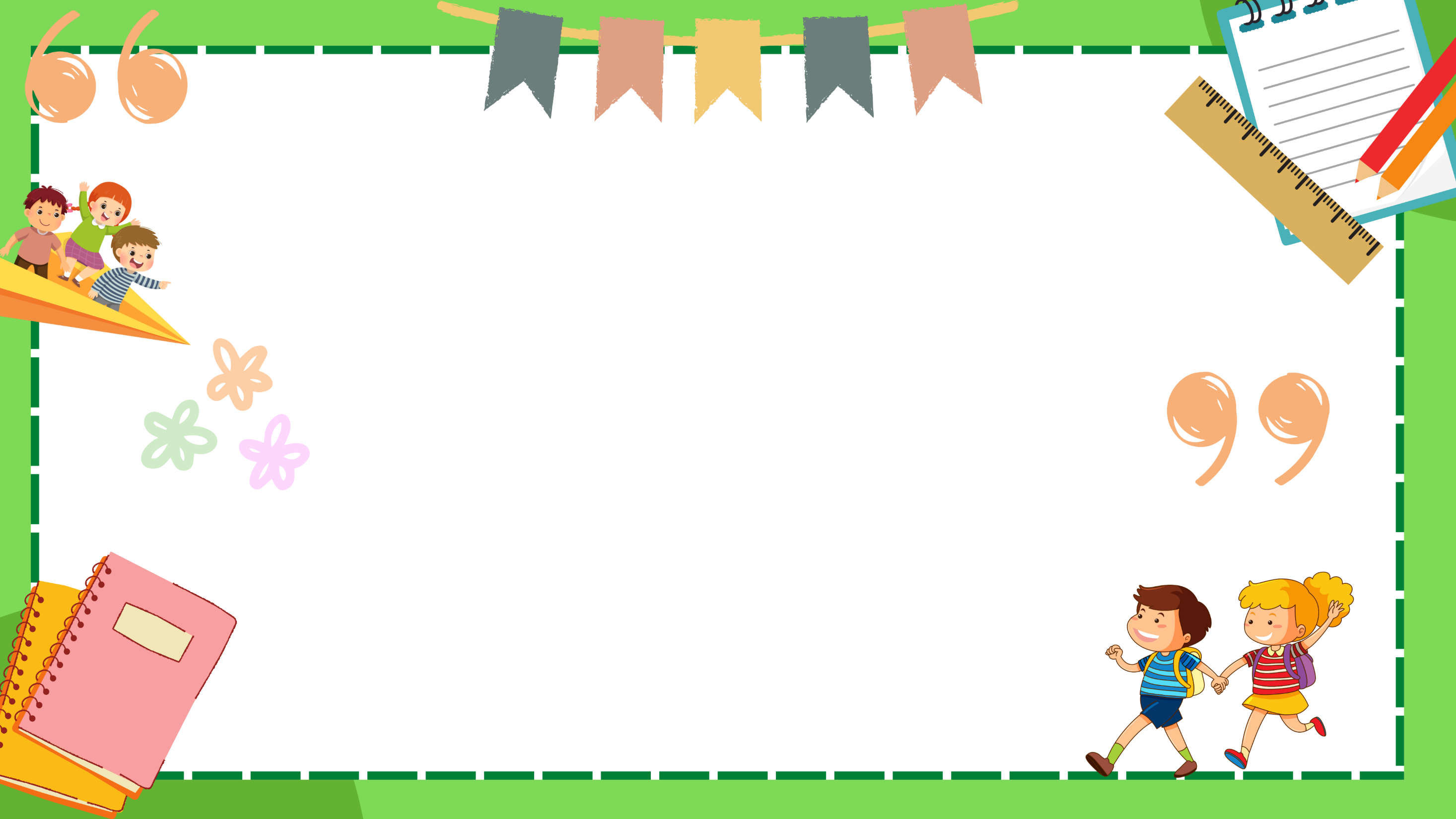 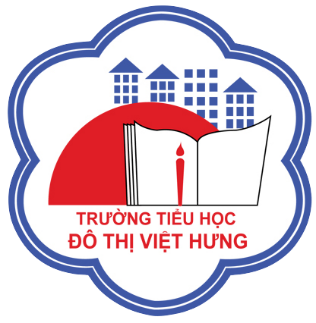 ỦY BAN NHÂN DÂN QUẬN LONG BIÊN
TRƯỜNG TIỂU HỌC ĐÔ THỊ VIỆT HƯNG
BÀI GIẢNG ĐIỆN TỬ
KHỐI 3
MÔN: TOÁN
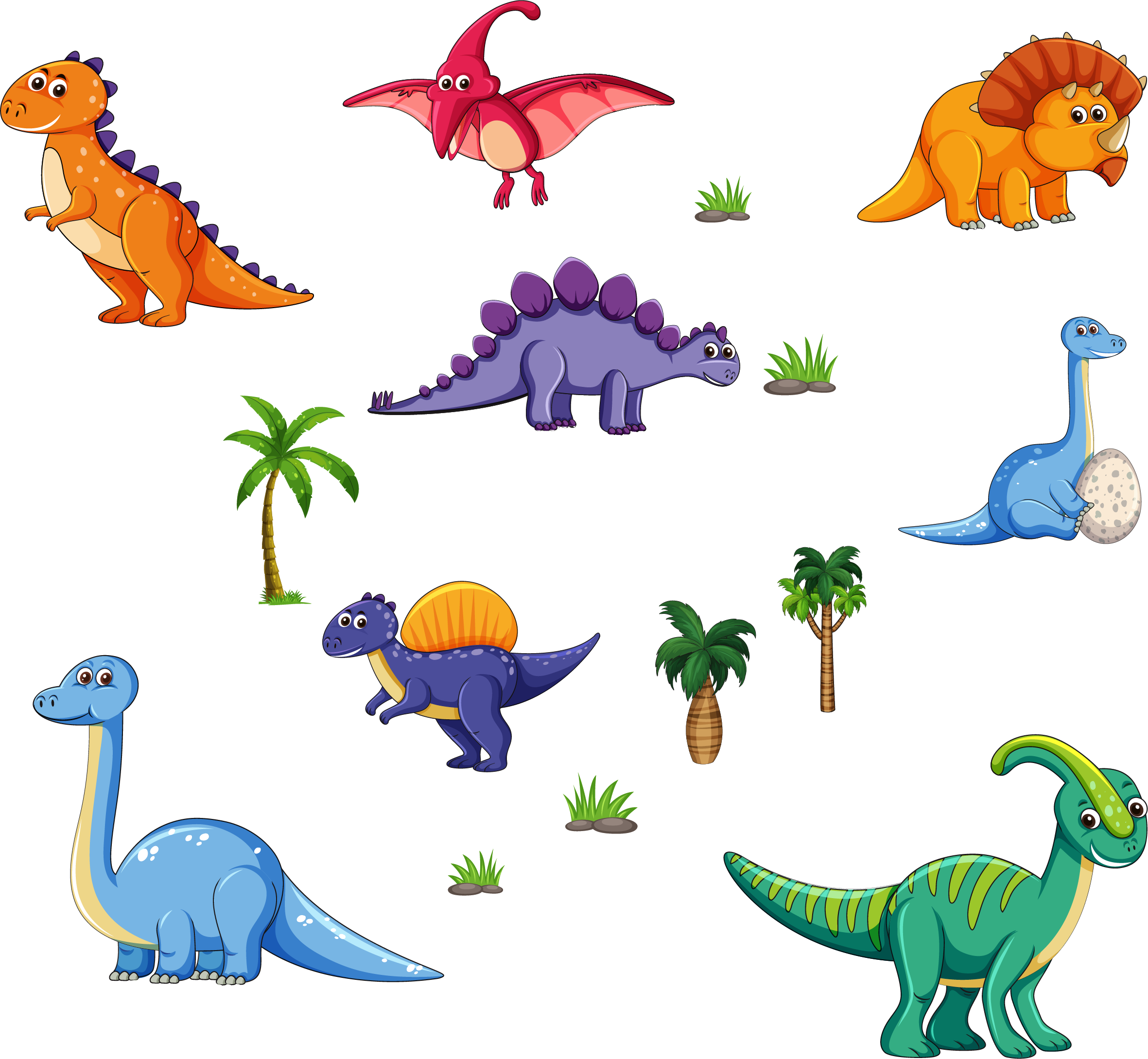 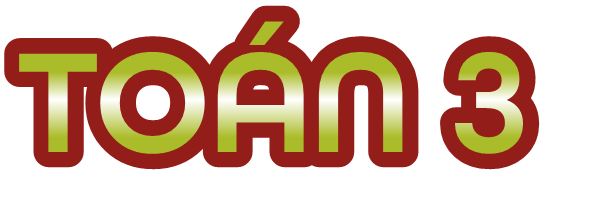 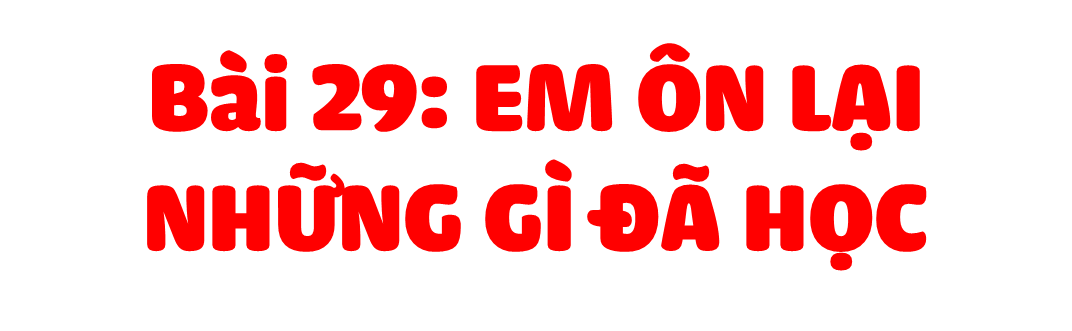 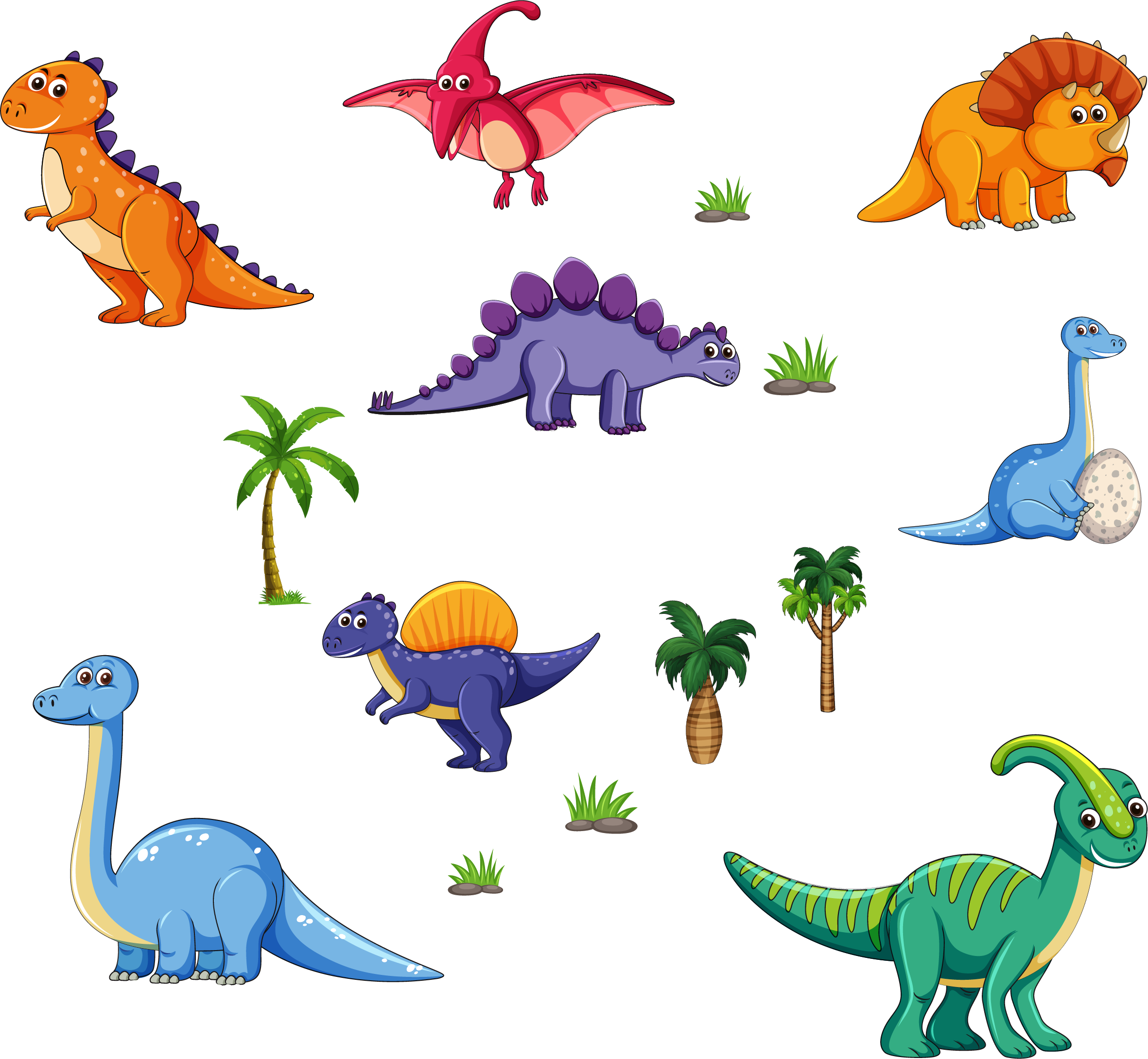 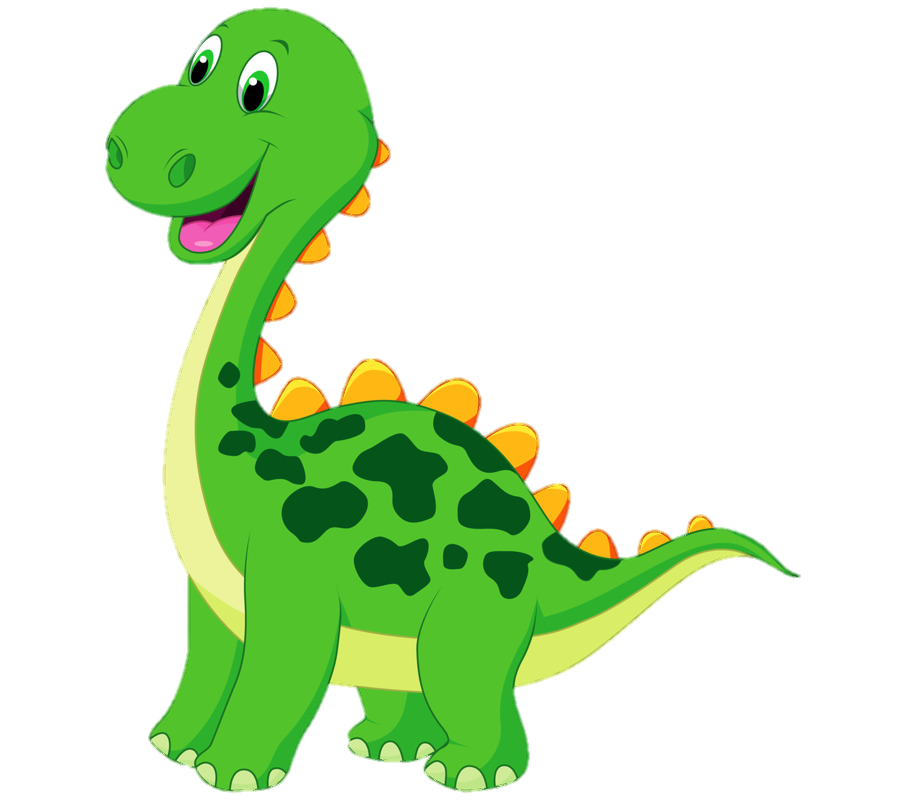 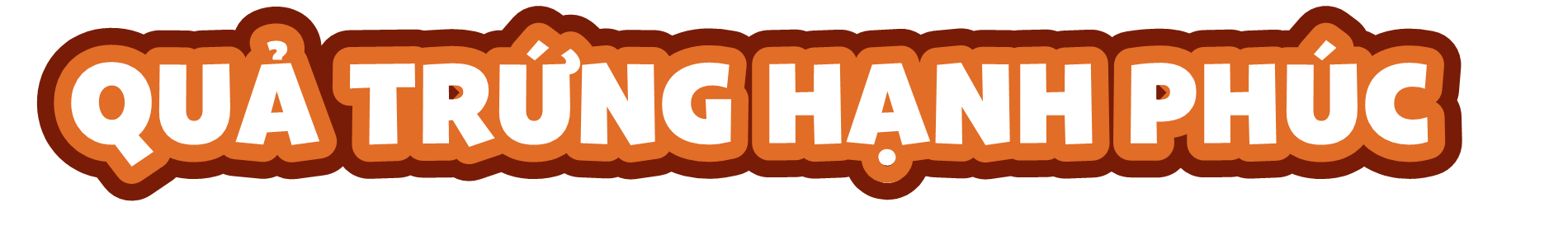 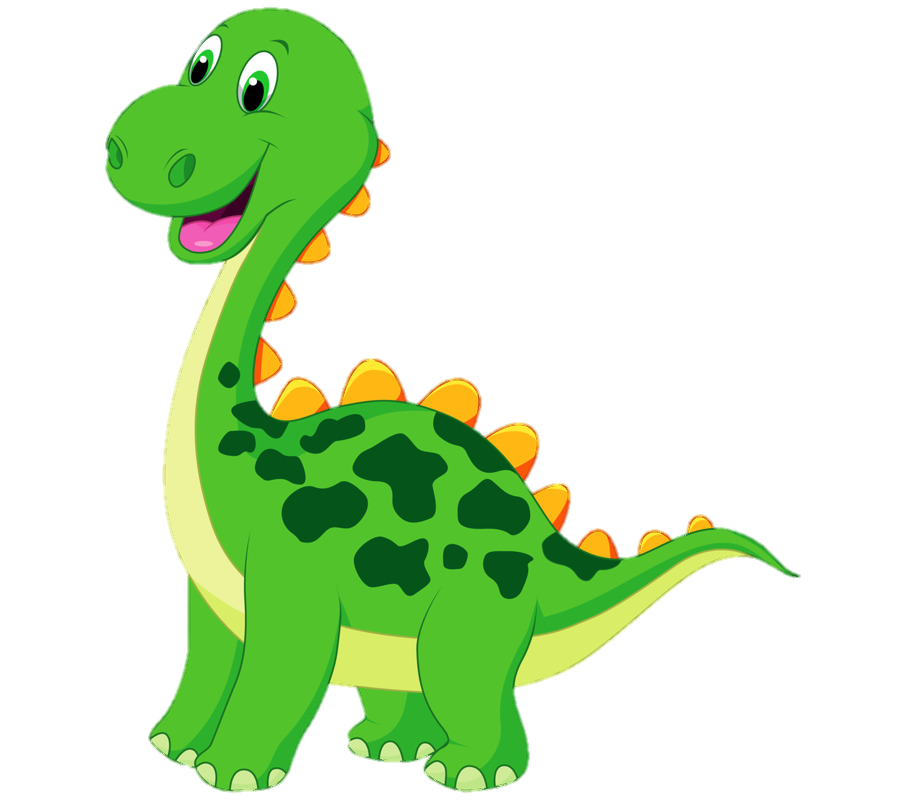 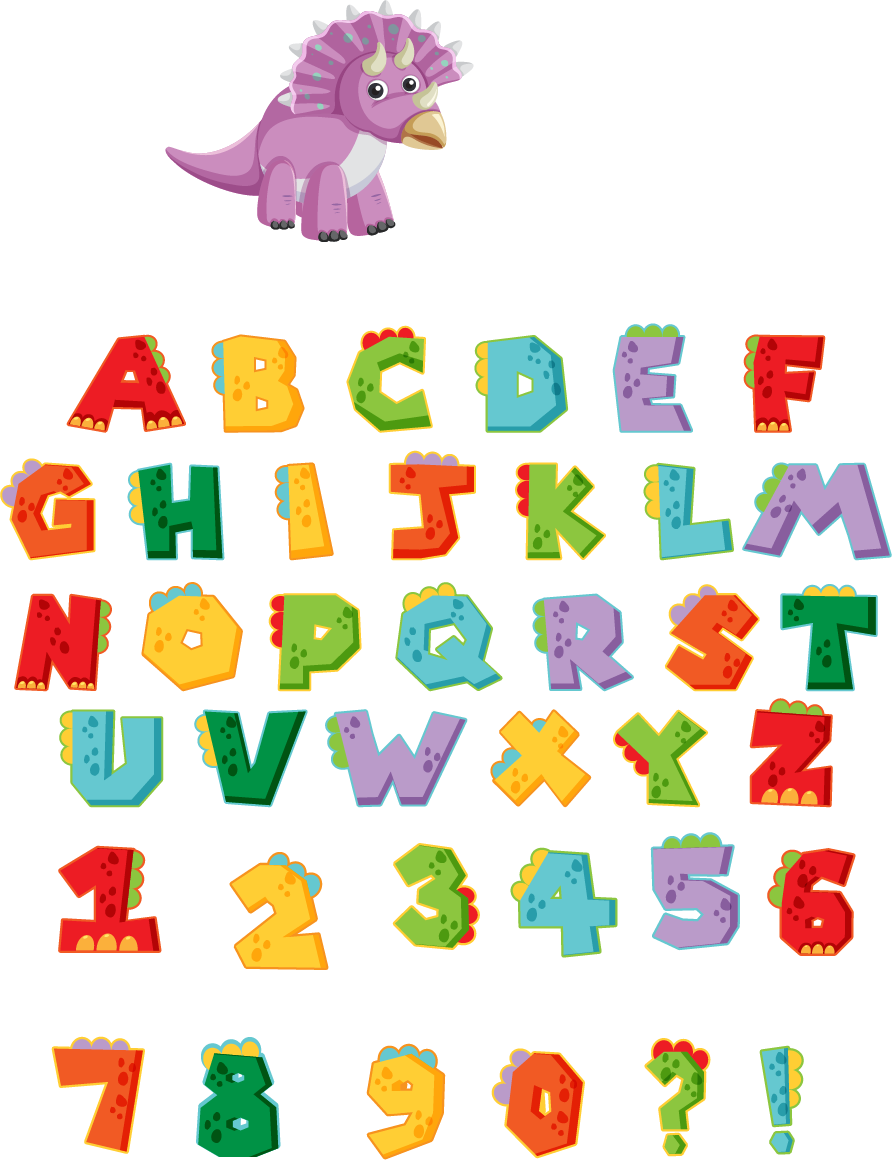 Những quả trứng Khủng Long đang bị bệnh nên các chú Khủng Long con chưa thể chào đời. 
Hãy cùng giúp Khủng Long mẹ chữa bệnh cho những quả trứng này nhé!
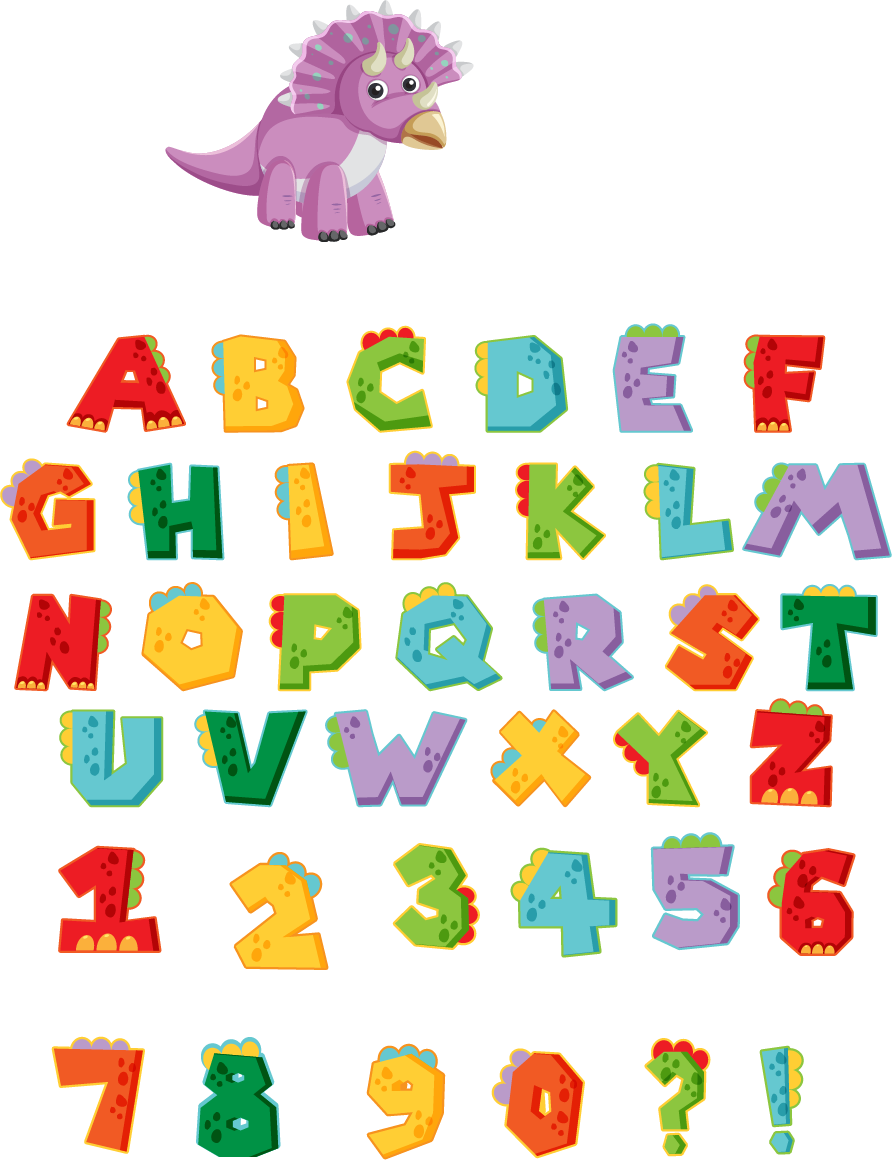 Tính nhẩm
8 x 5
    5 x 8
    40 : 8
    40 : 5
7 x 4 
4 x 7
28 : 7
28 : 4
9 x 3
    3 x 9
    27 : 9
    27 : 3
2 x 6
    6 x 2
    12 : 2
    12 : 6
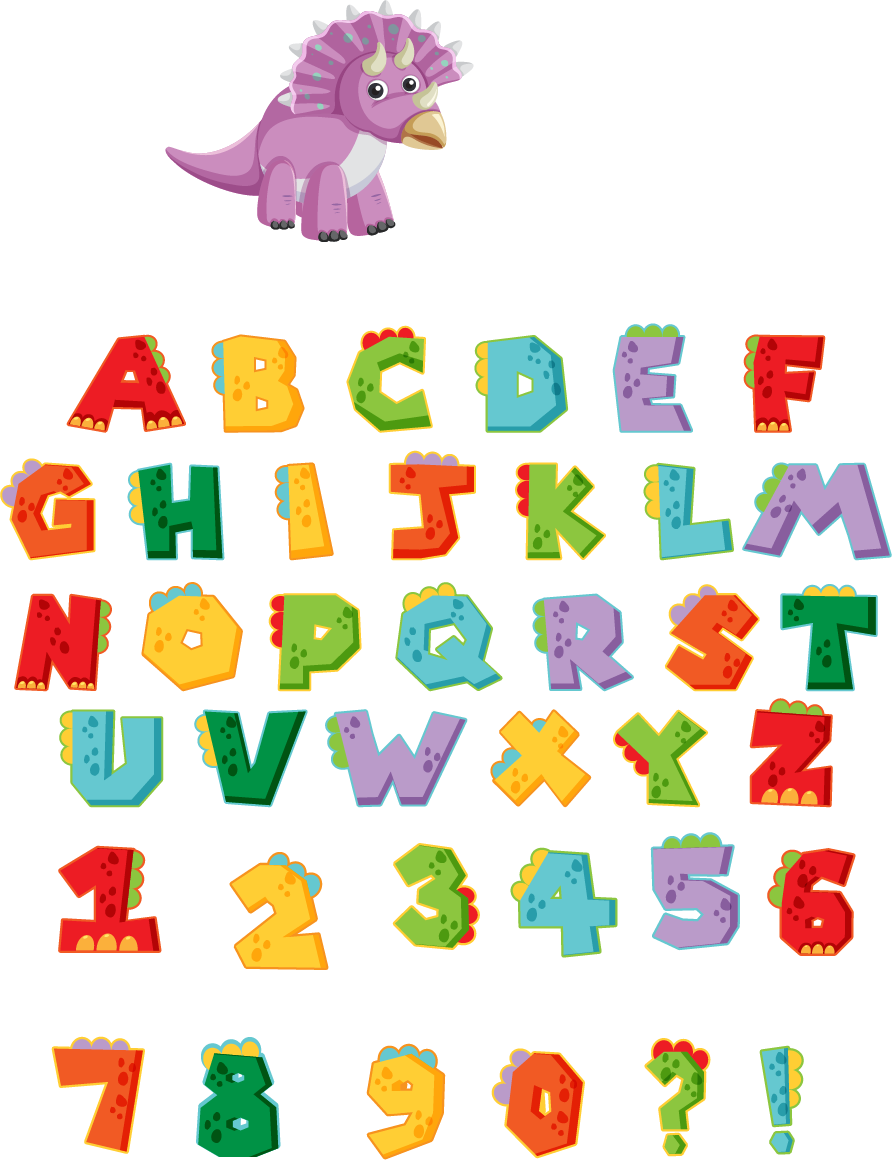 Tính nhẩm
Thực hiện cá nhân vào nháp
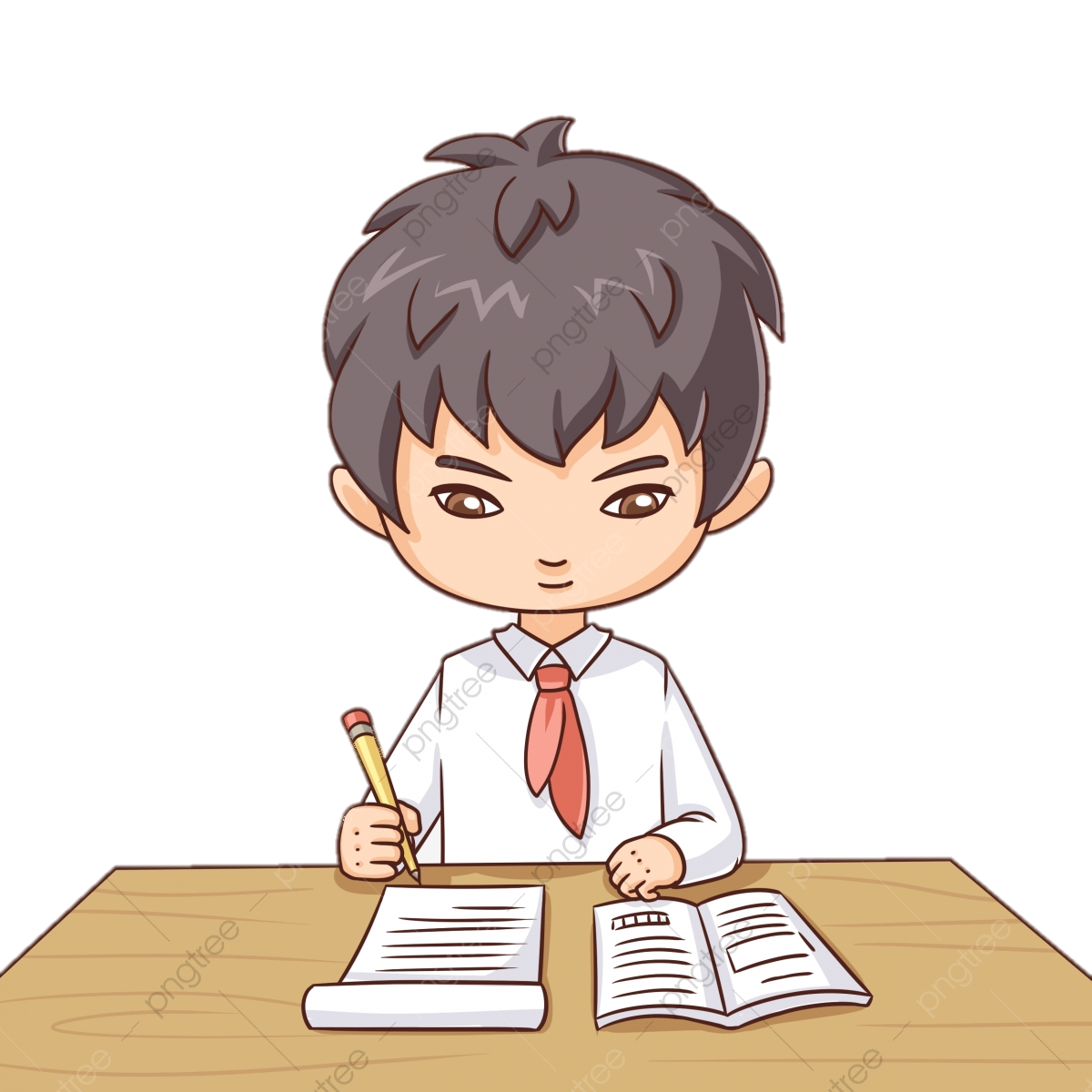 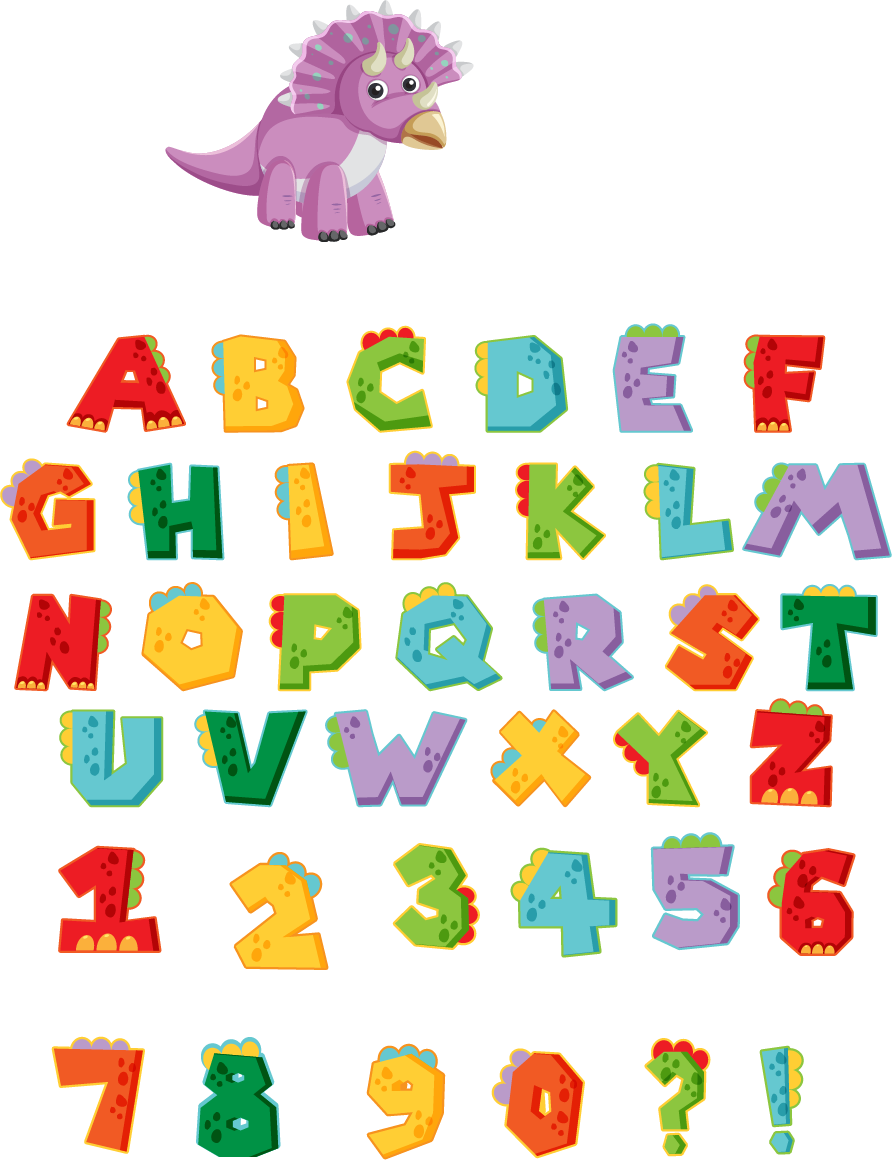 Tính nhẩm
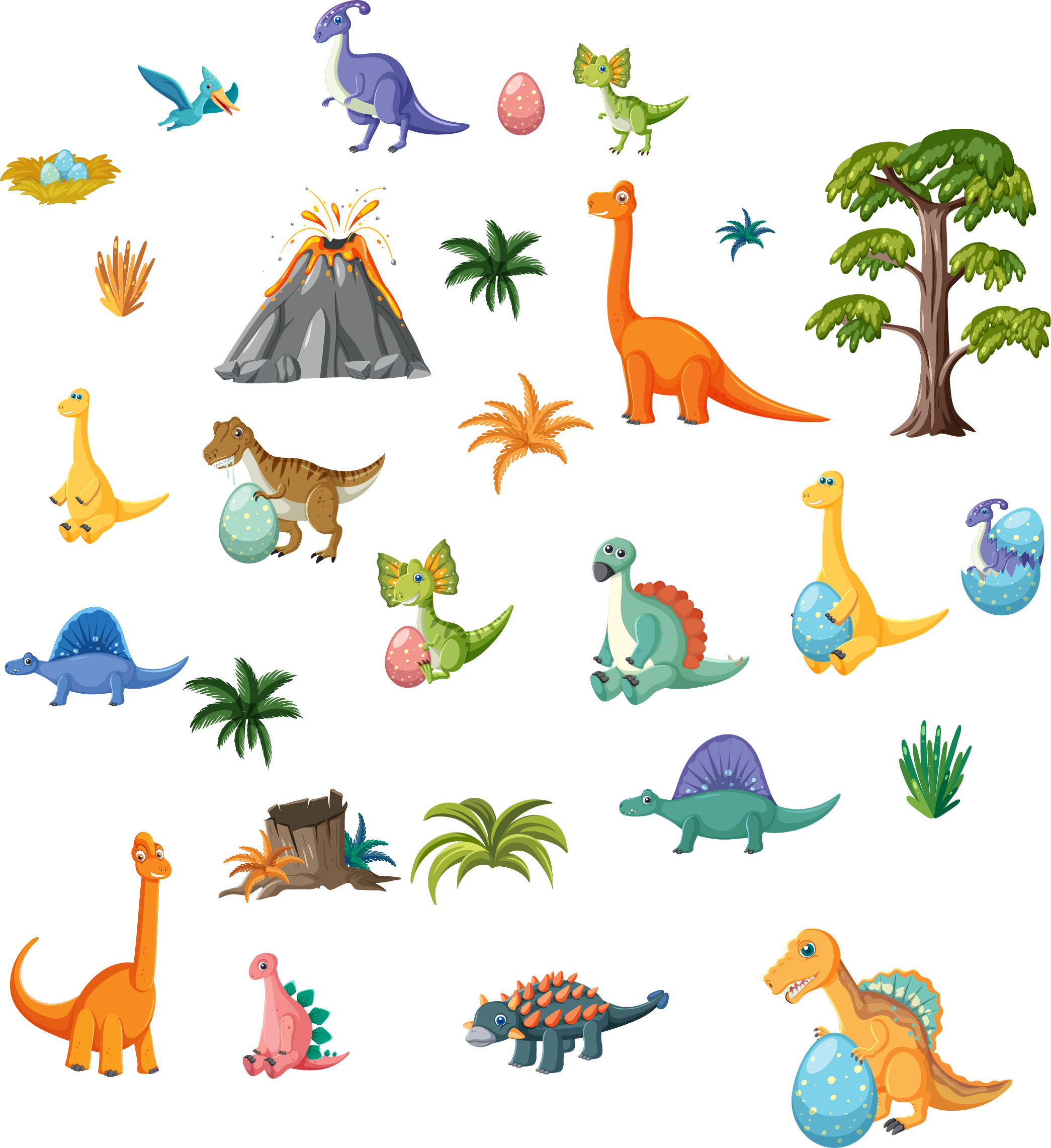 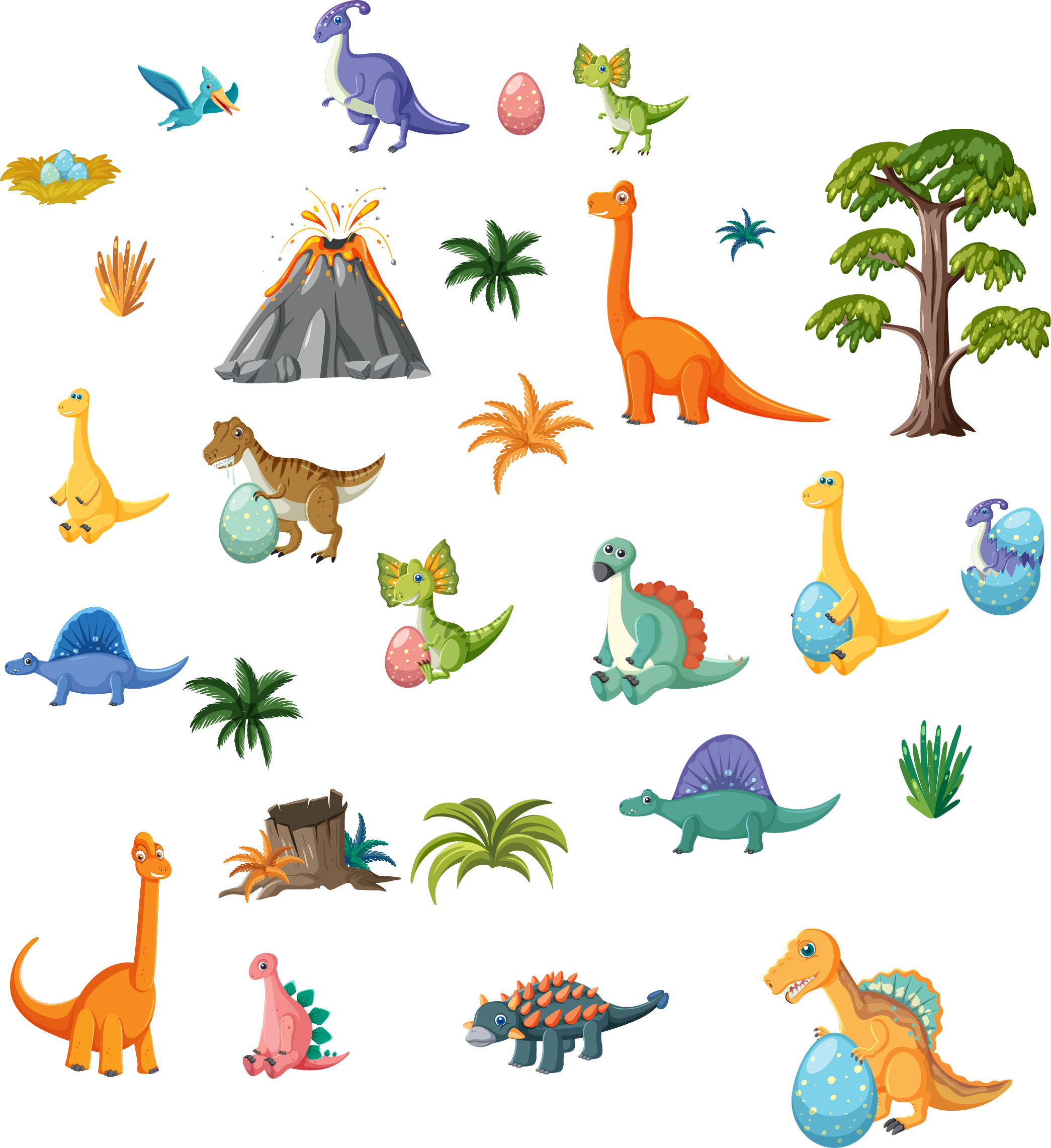 2 x 6 = 12
    6 x 2 = 12
    12 : 2 = 6
    12 : 6 = 2
7 x 4 = 28
4 x 7 = 28
28 : 7 = 4
28 : 4 = 7
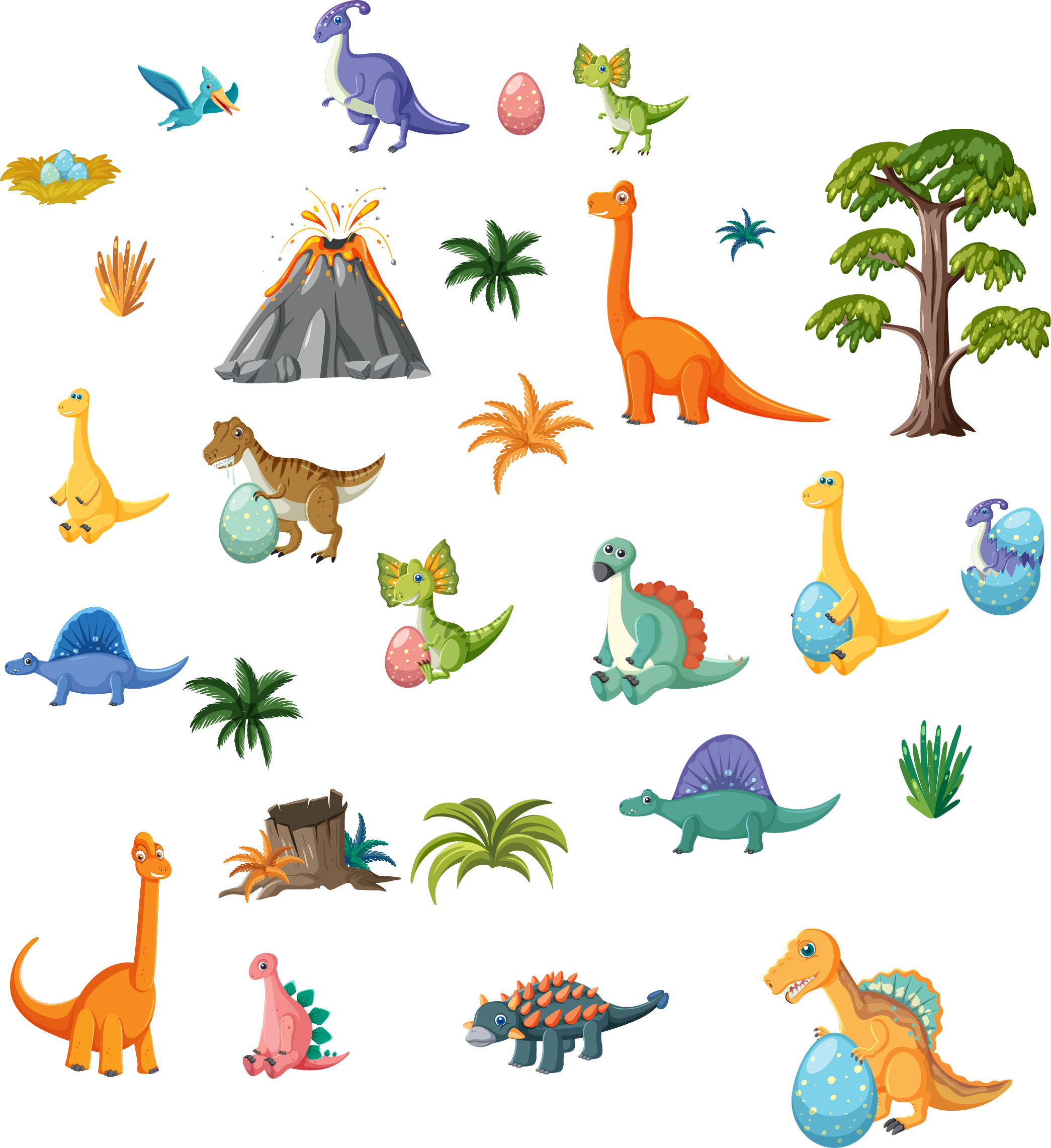 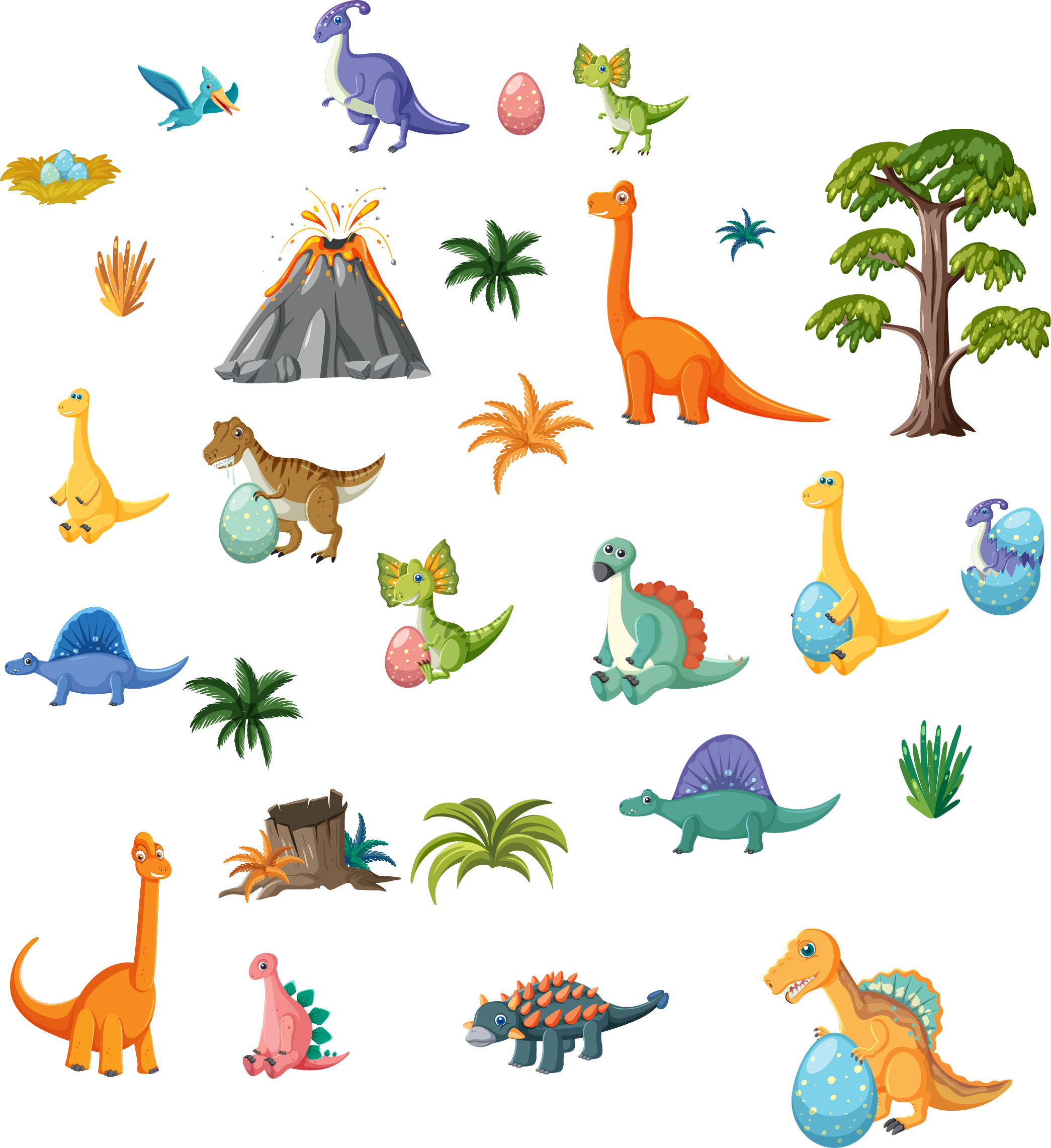 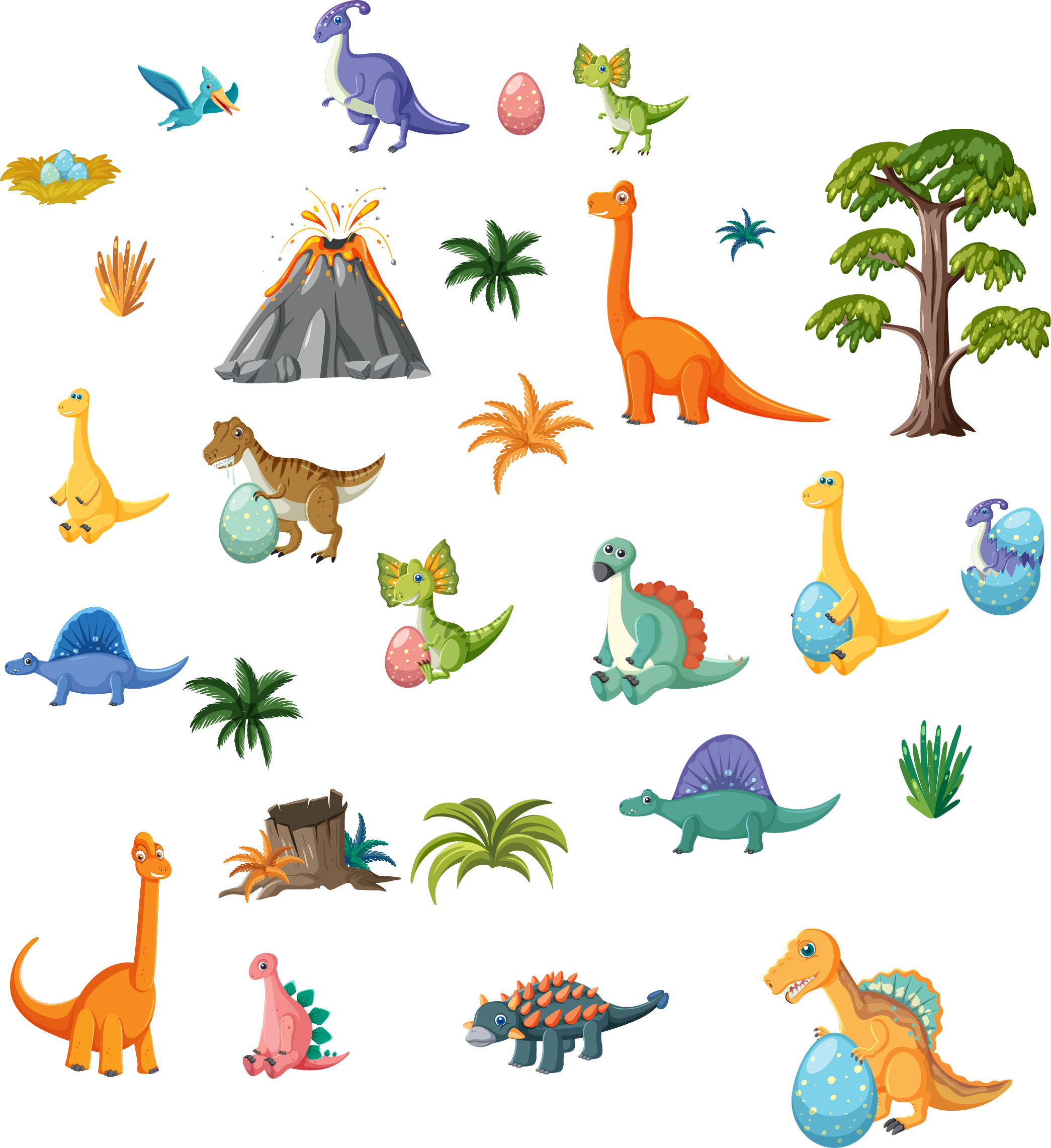 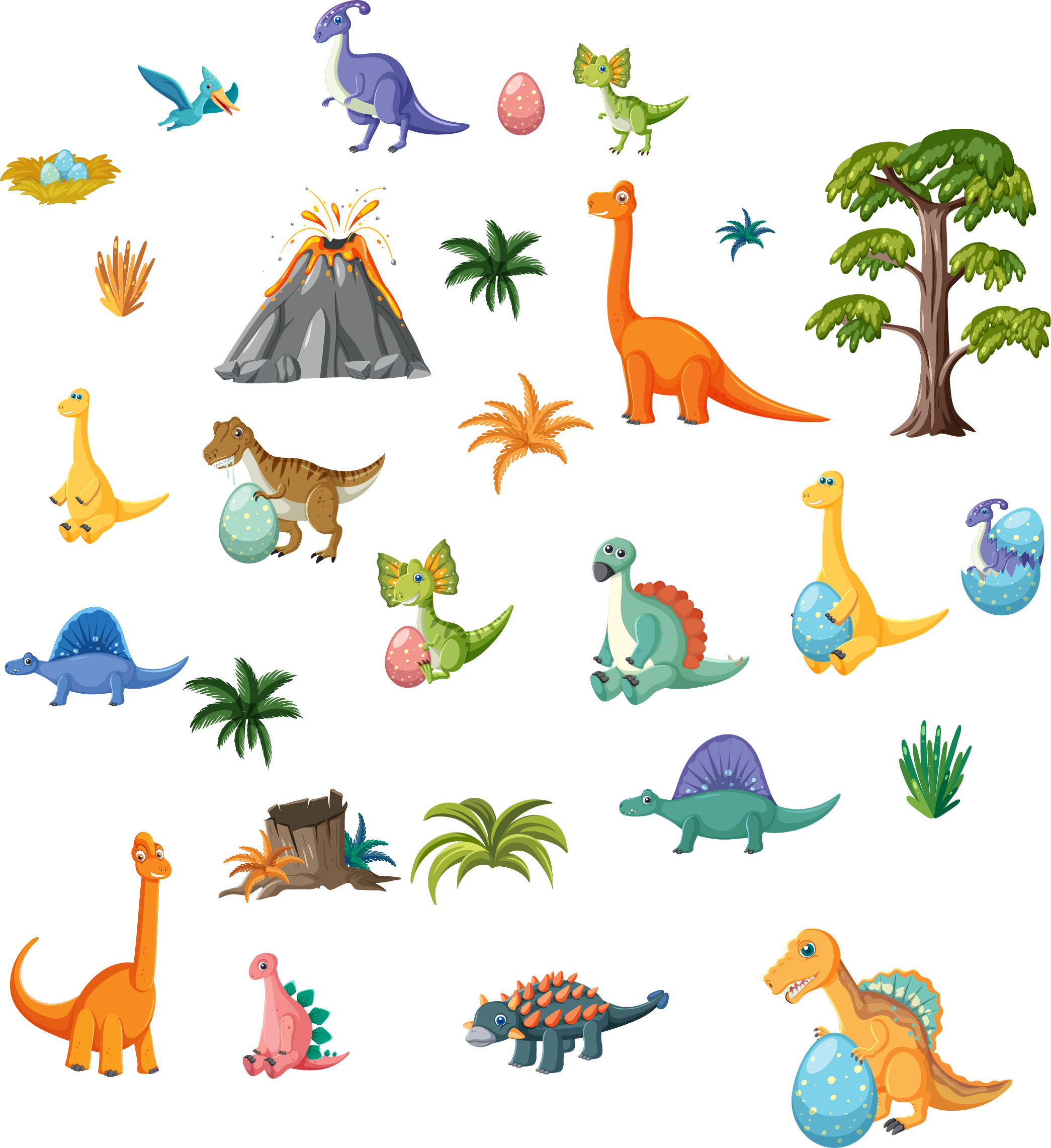 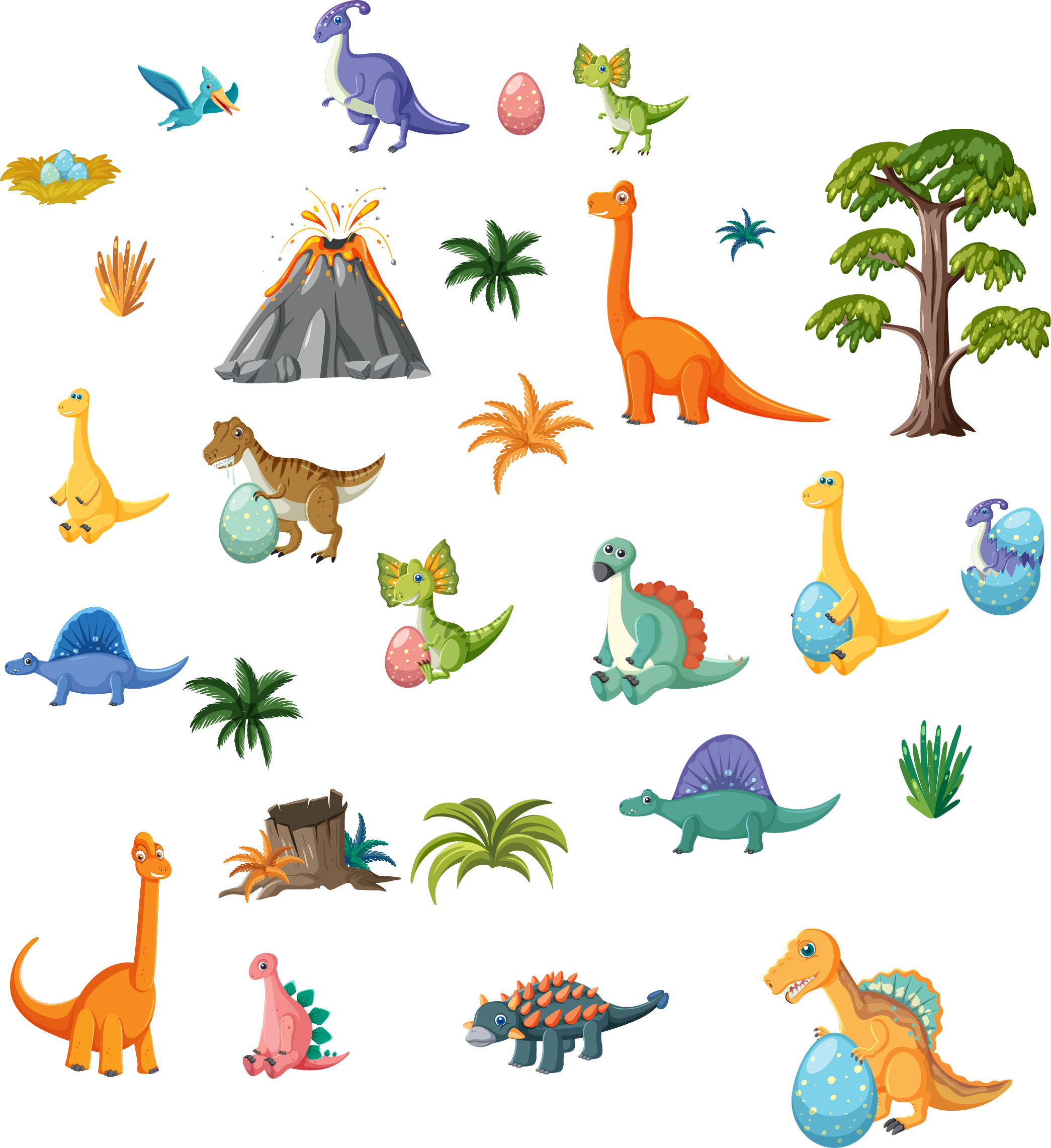 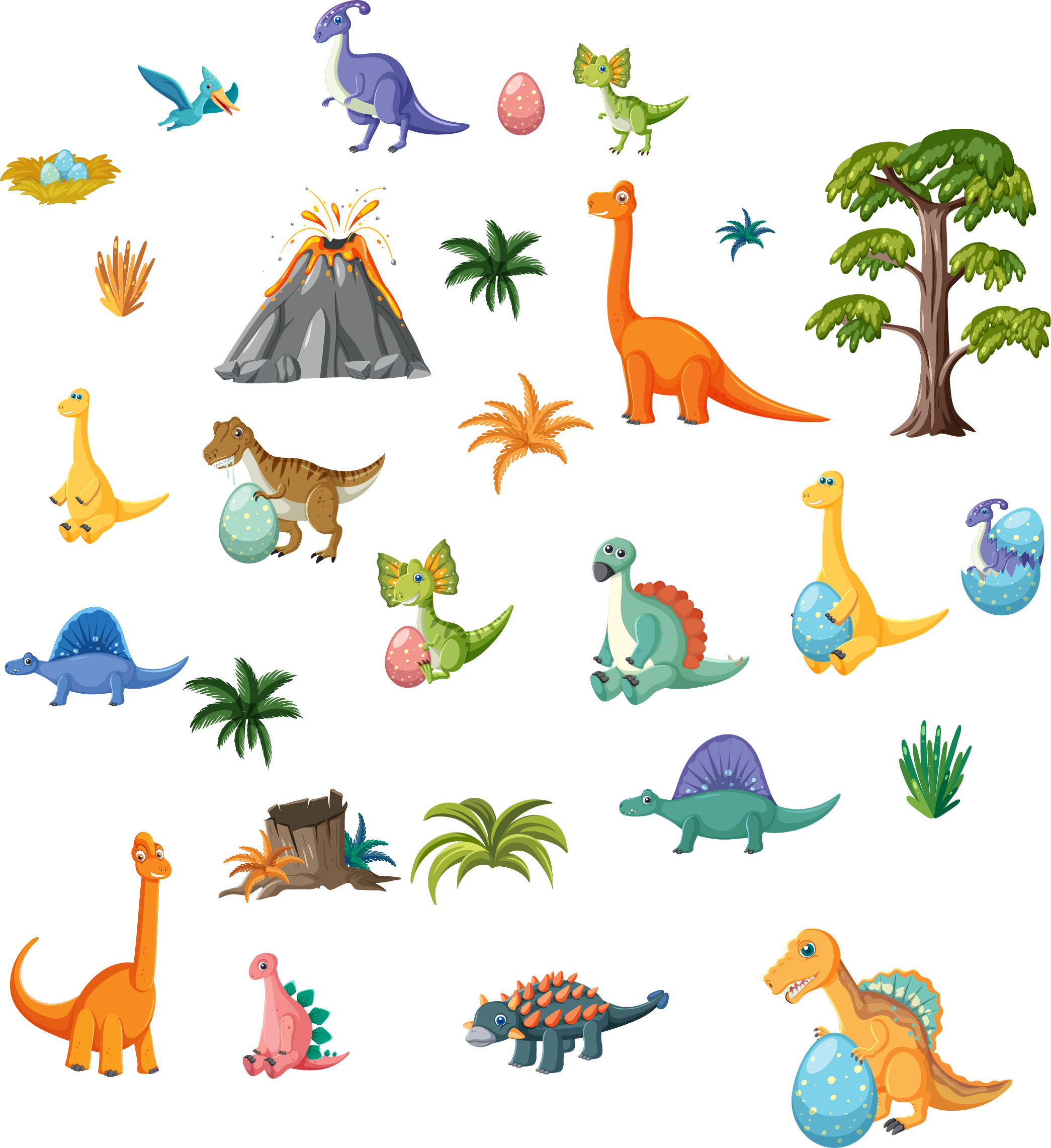 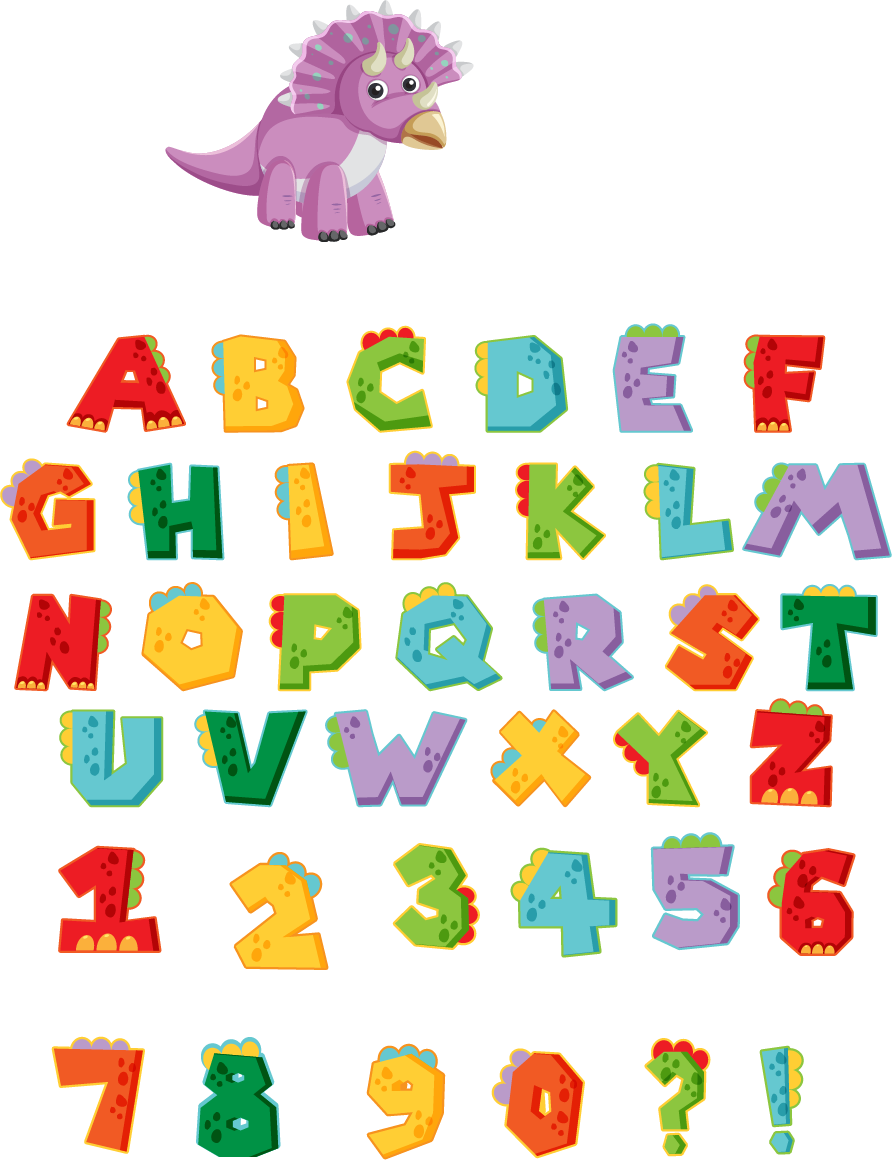 Tính nhẩm
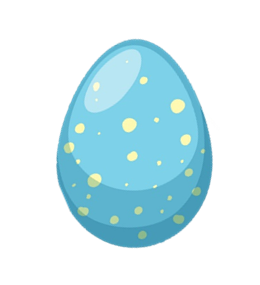 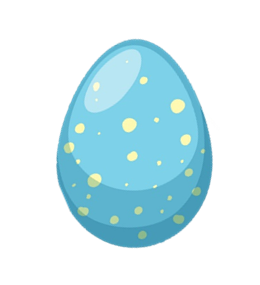 9 x 3 = 27 
   3 x 9 = 27
  27 : 9 = 3
  27 : 3 = 9
8 x 5 = 40
  5 x 8 = 40
  40 : 8 = 5
  40 : 5 = 8
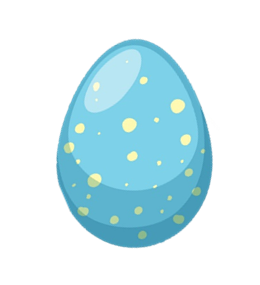 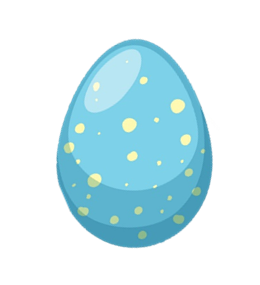 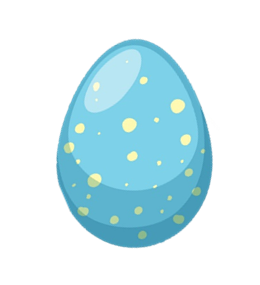 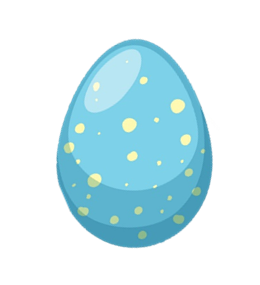 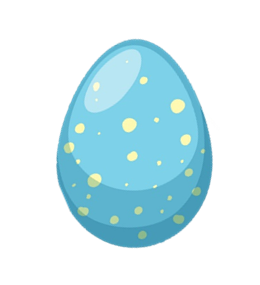 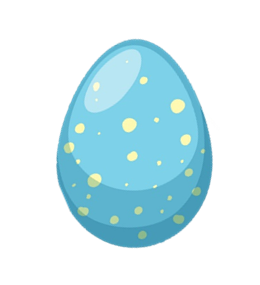 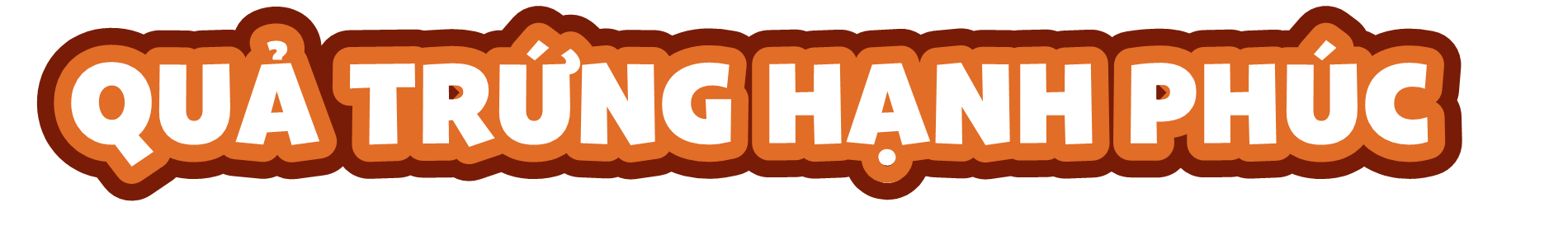 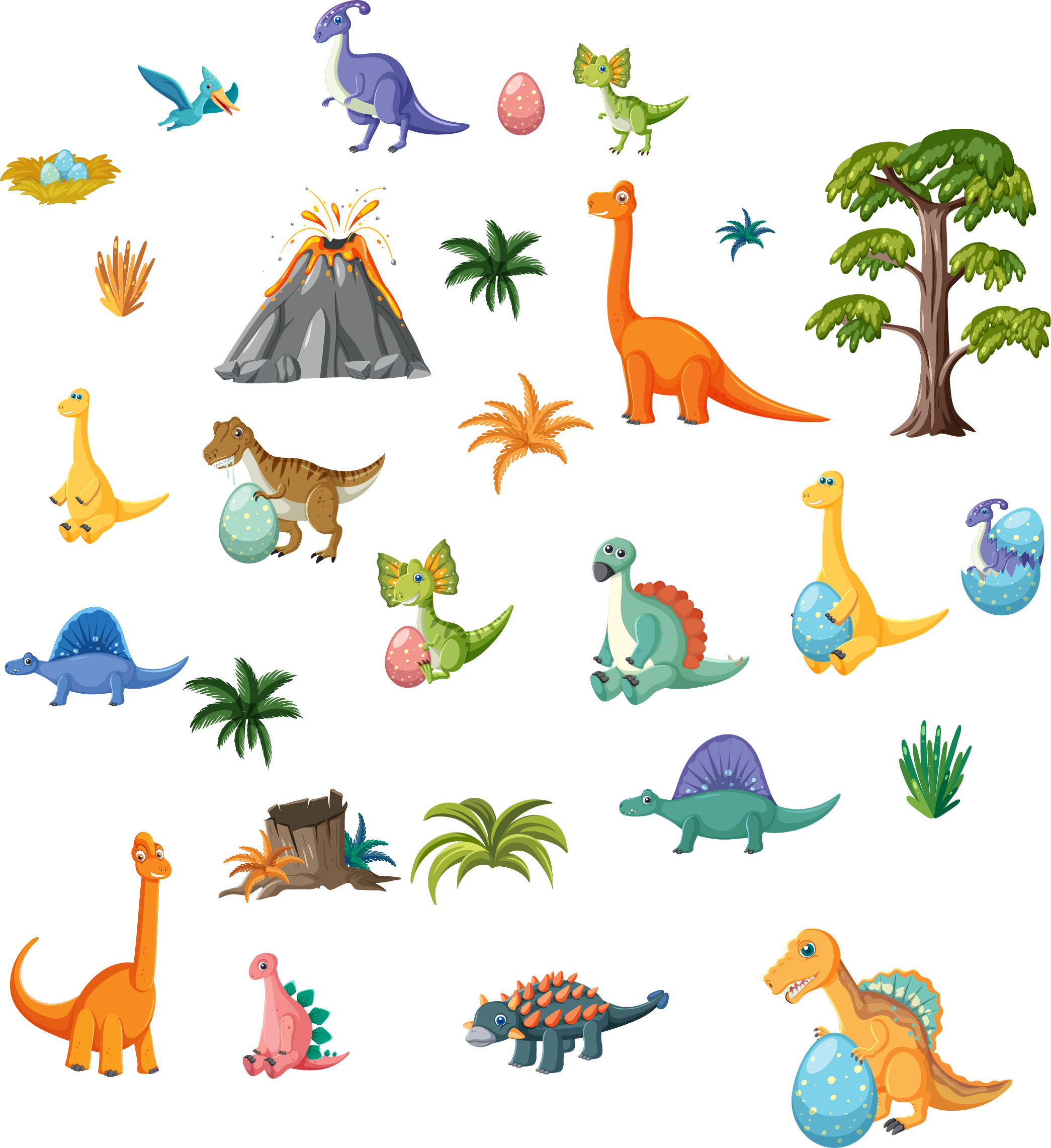 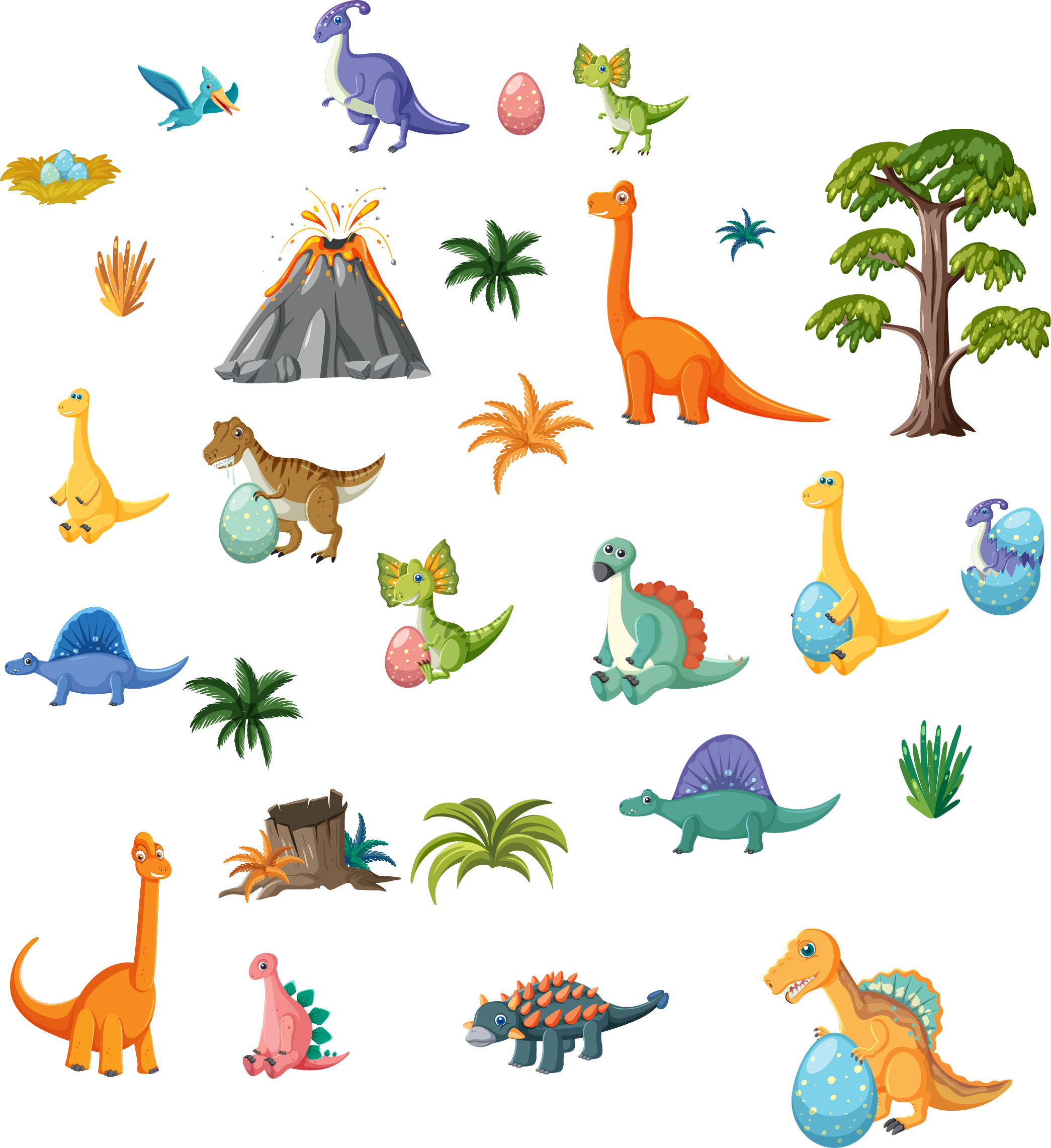 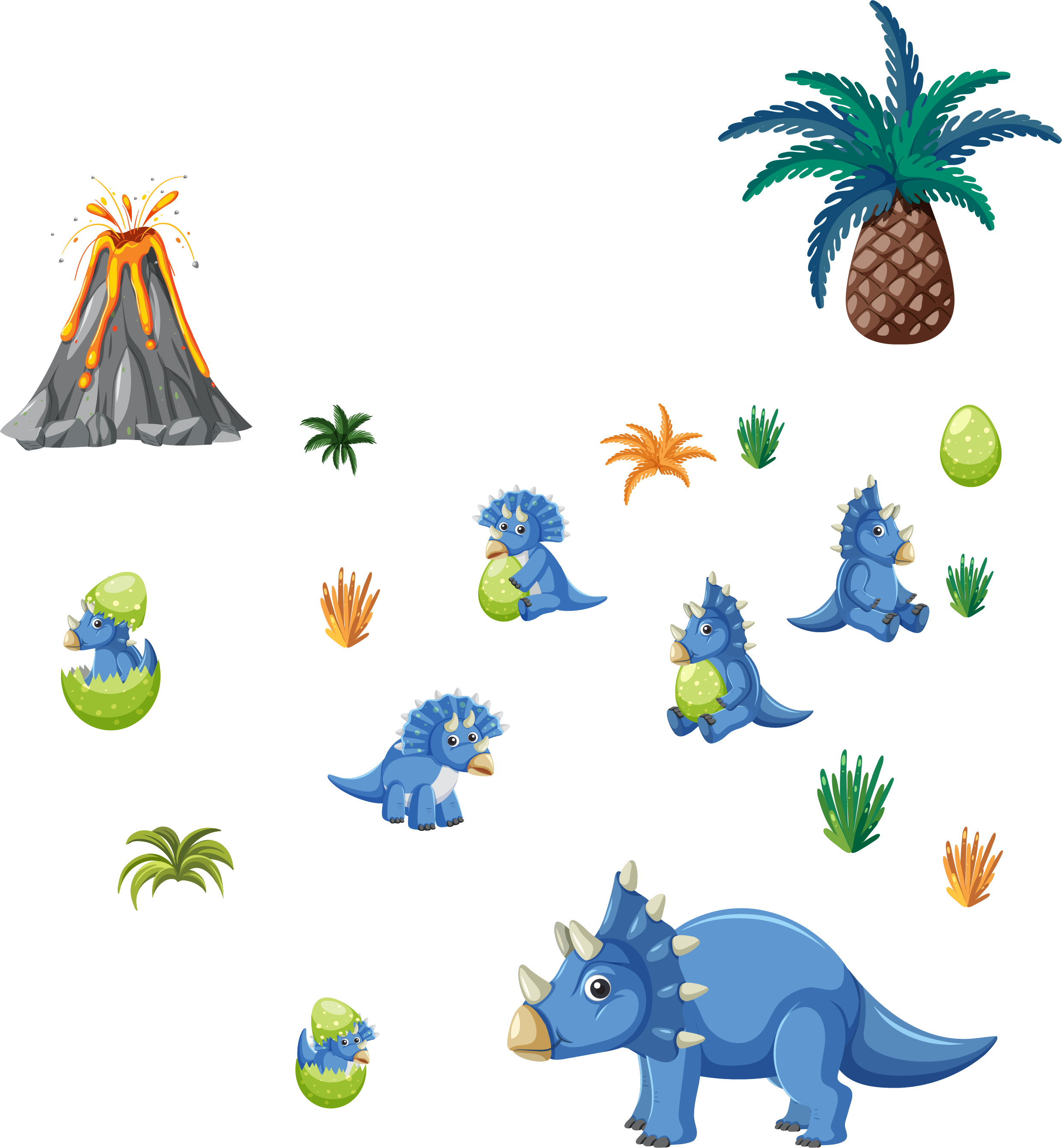 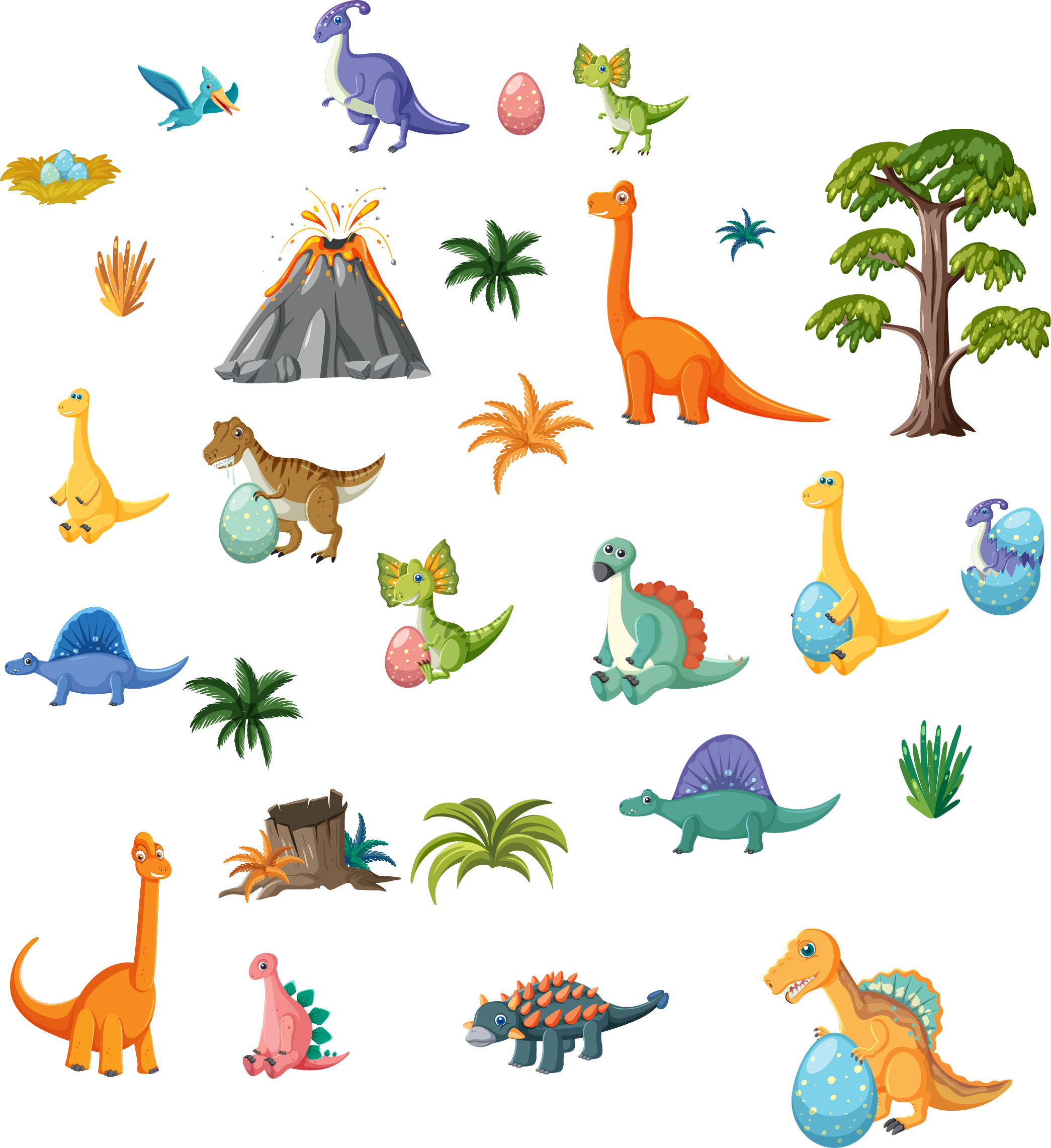 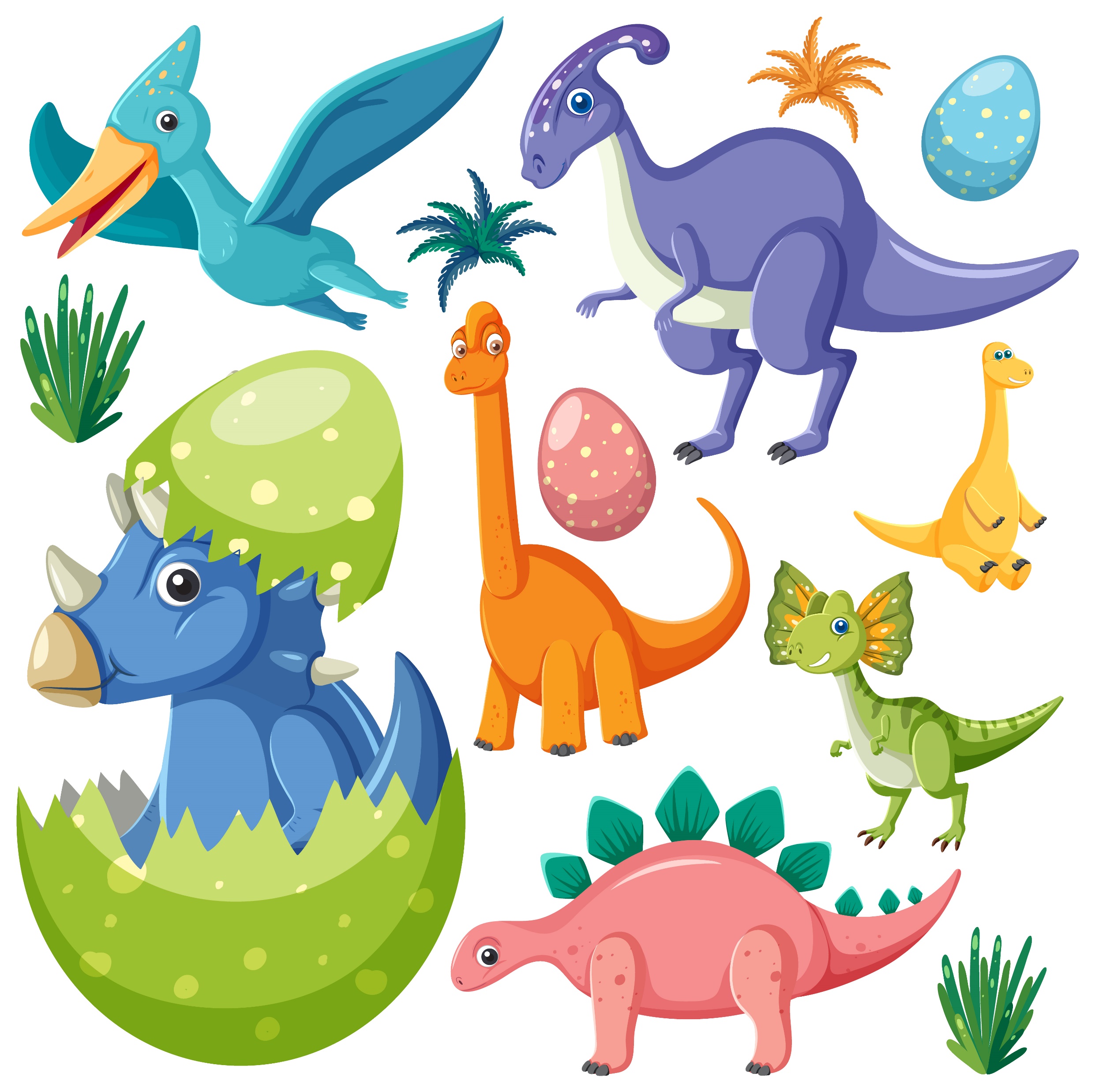 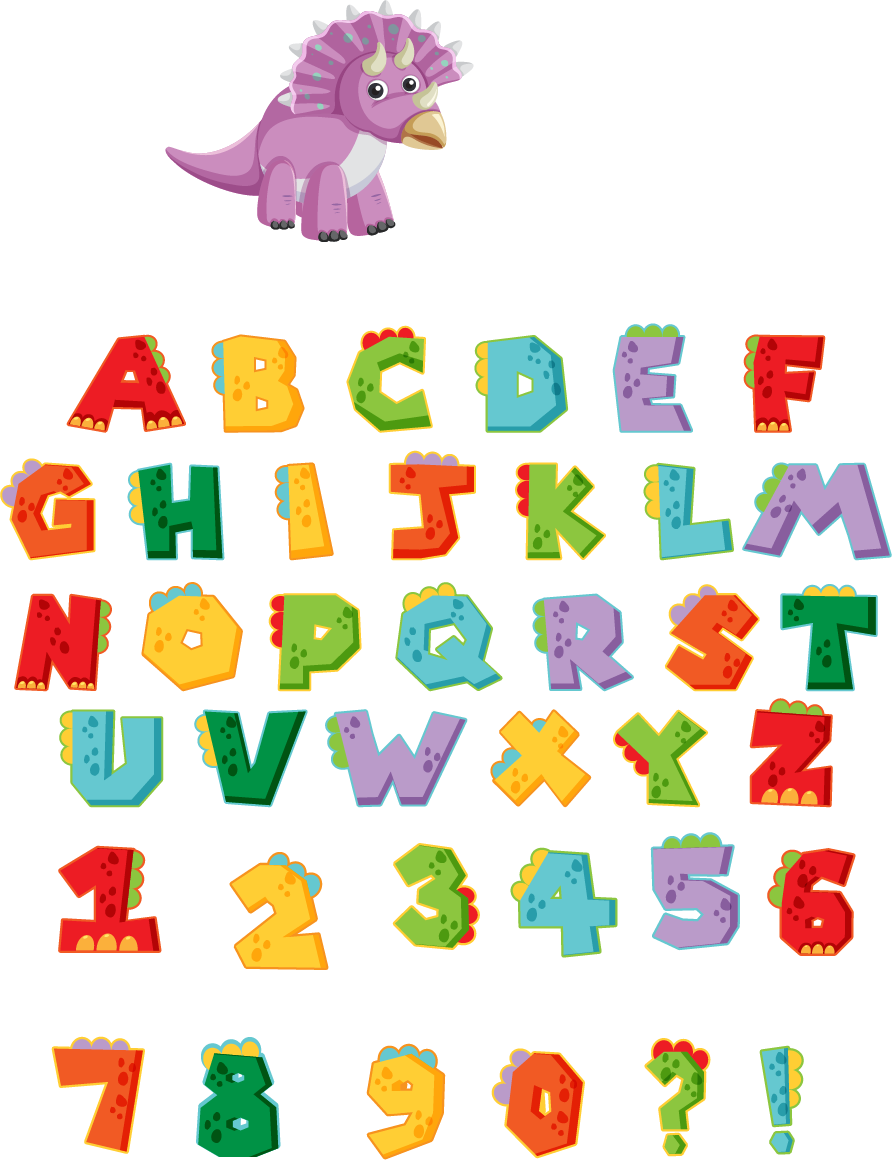 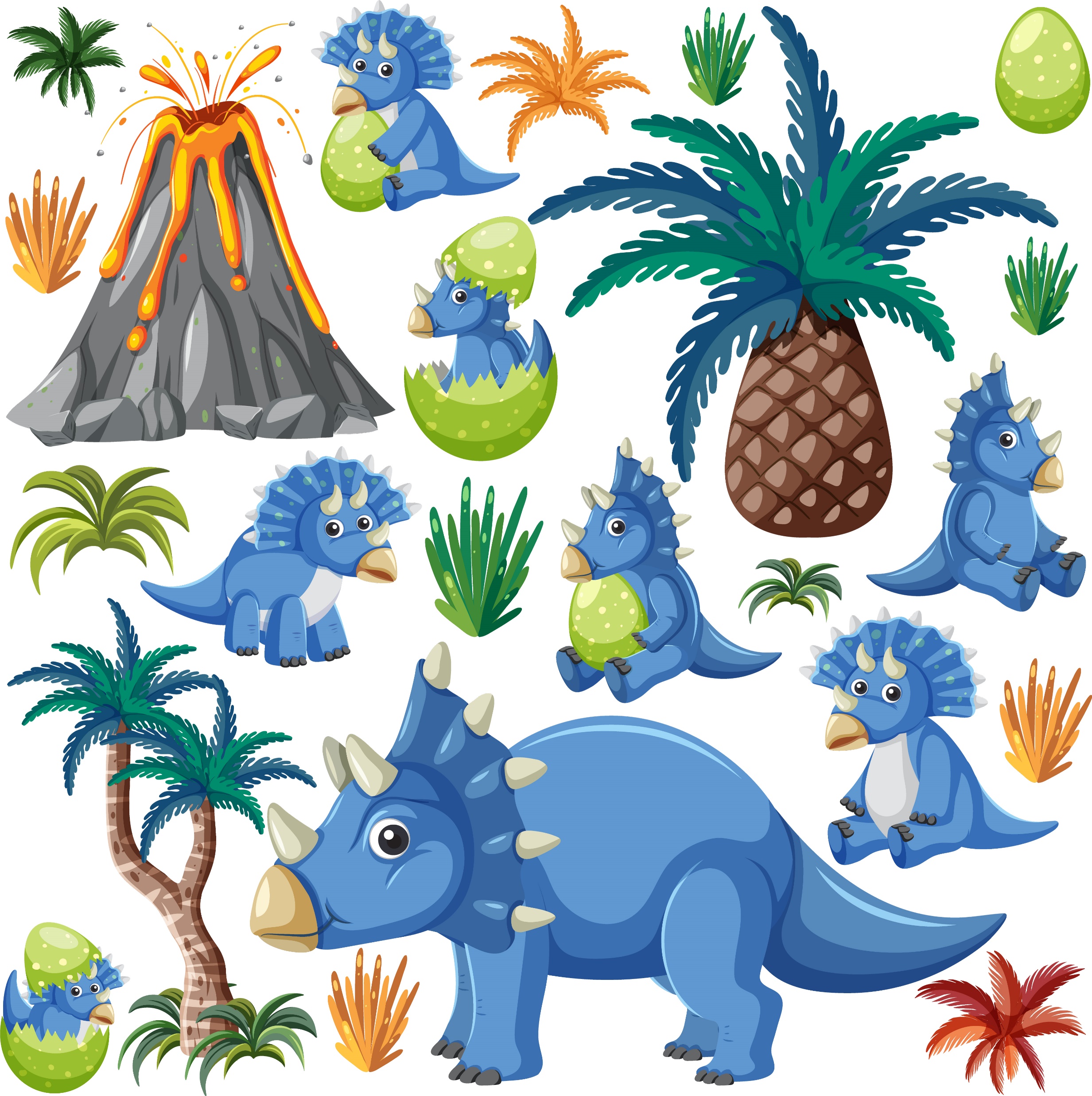 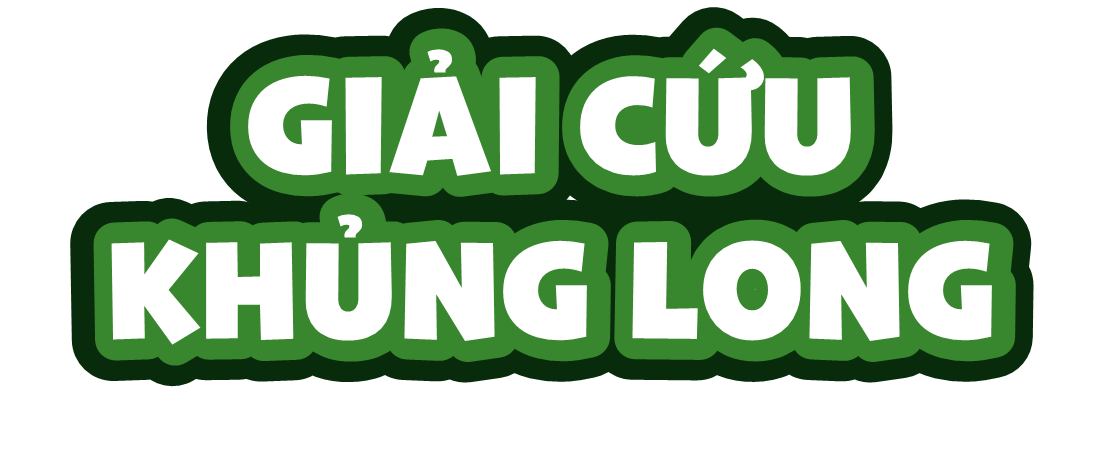 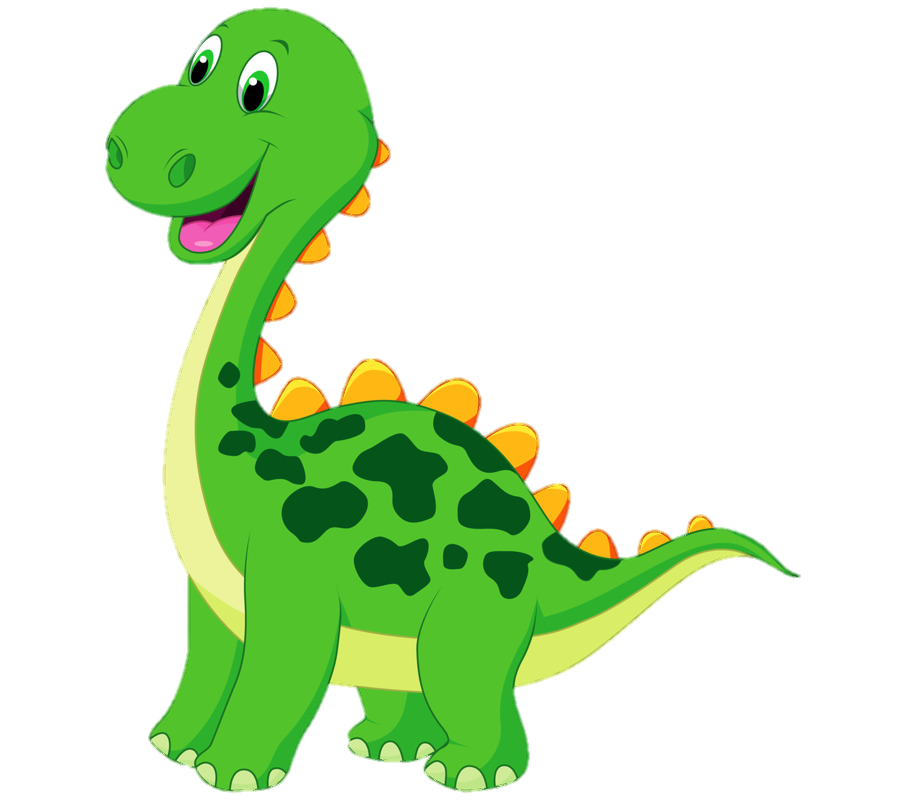 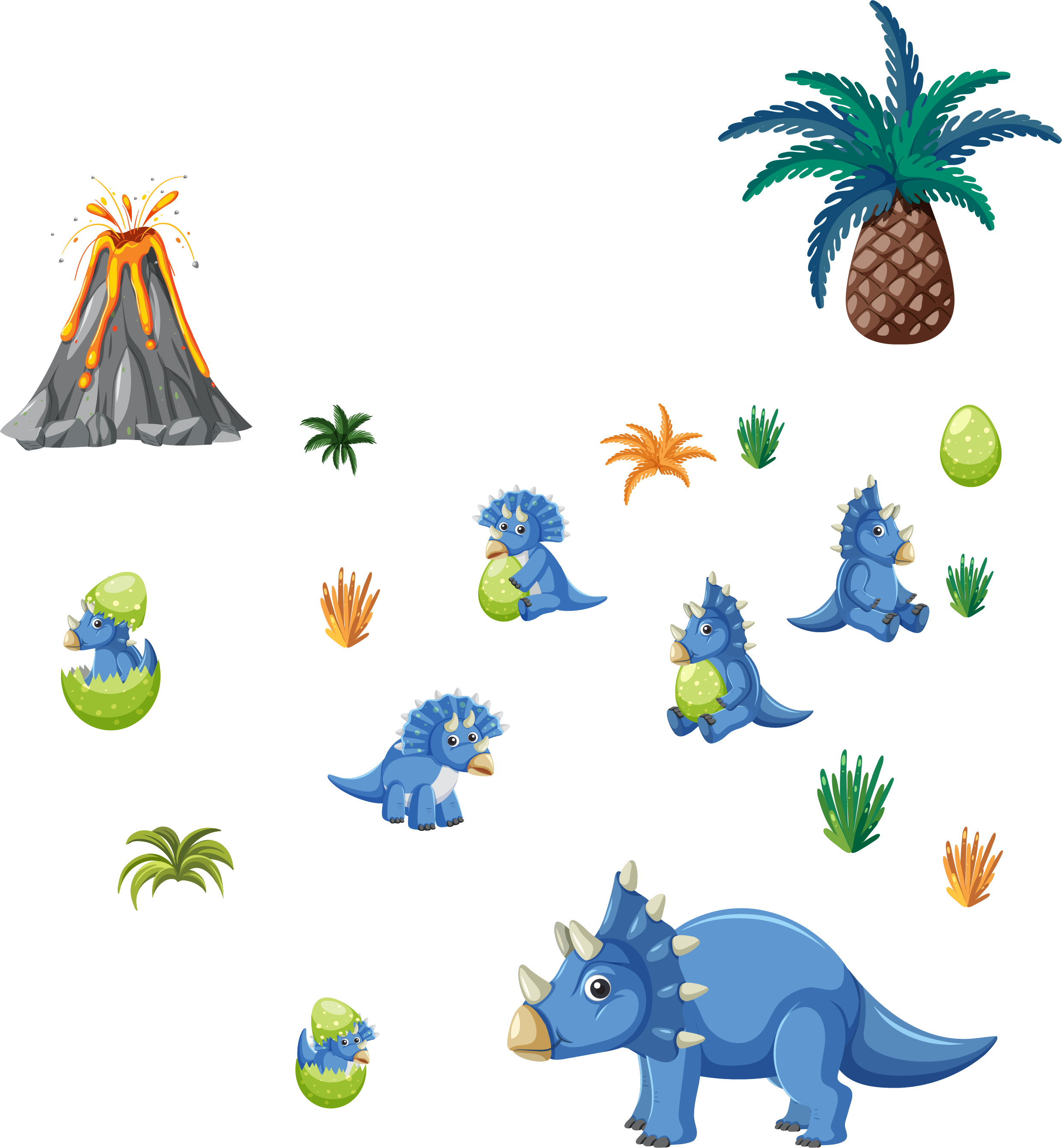 Núi lửa sắp phun trào gây nguy hiểm đến cuộc sống của Khủng Long. 
Hãy giải cứu ngay!
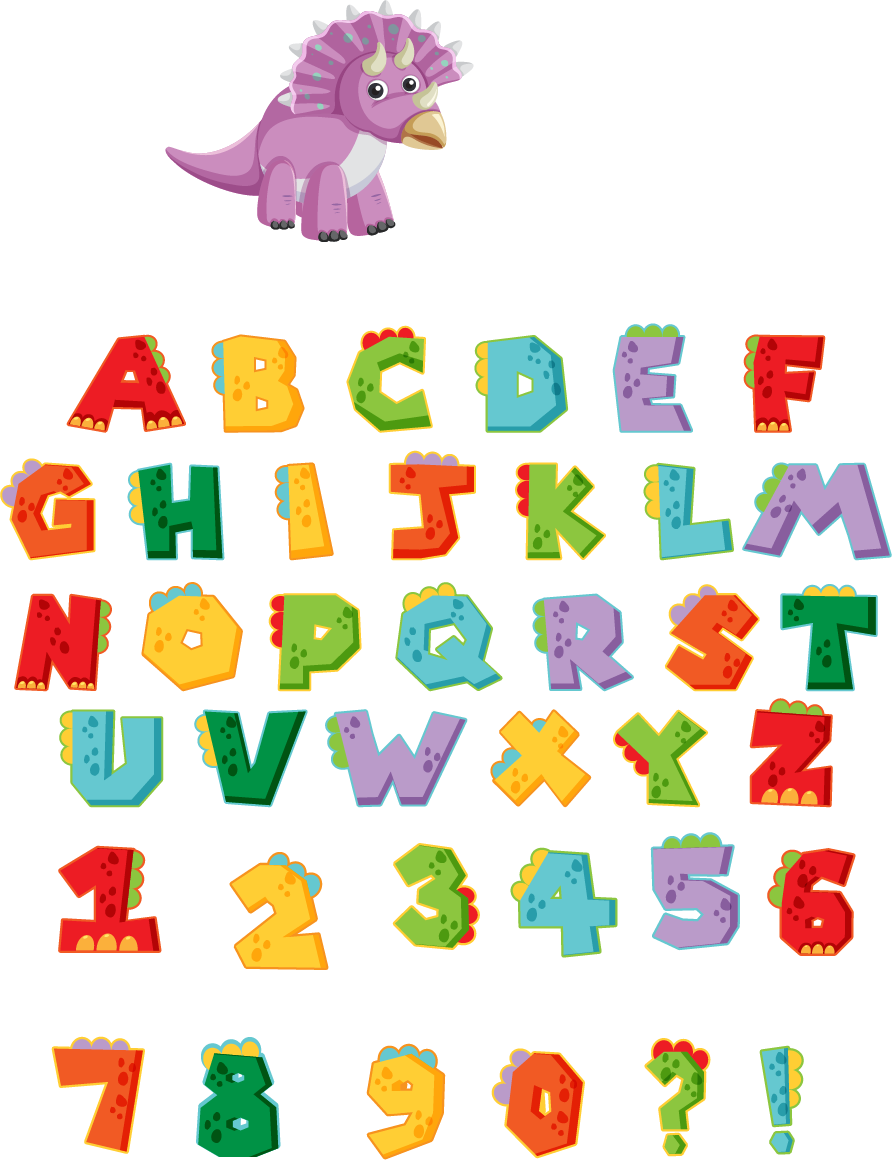 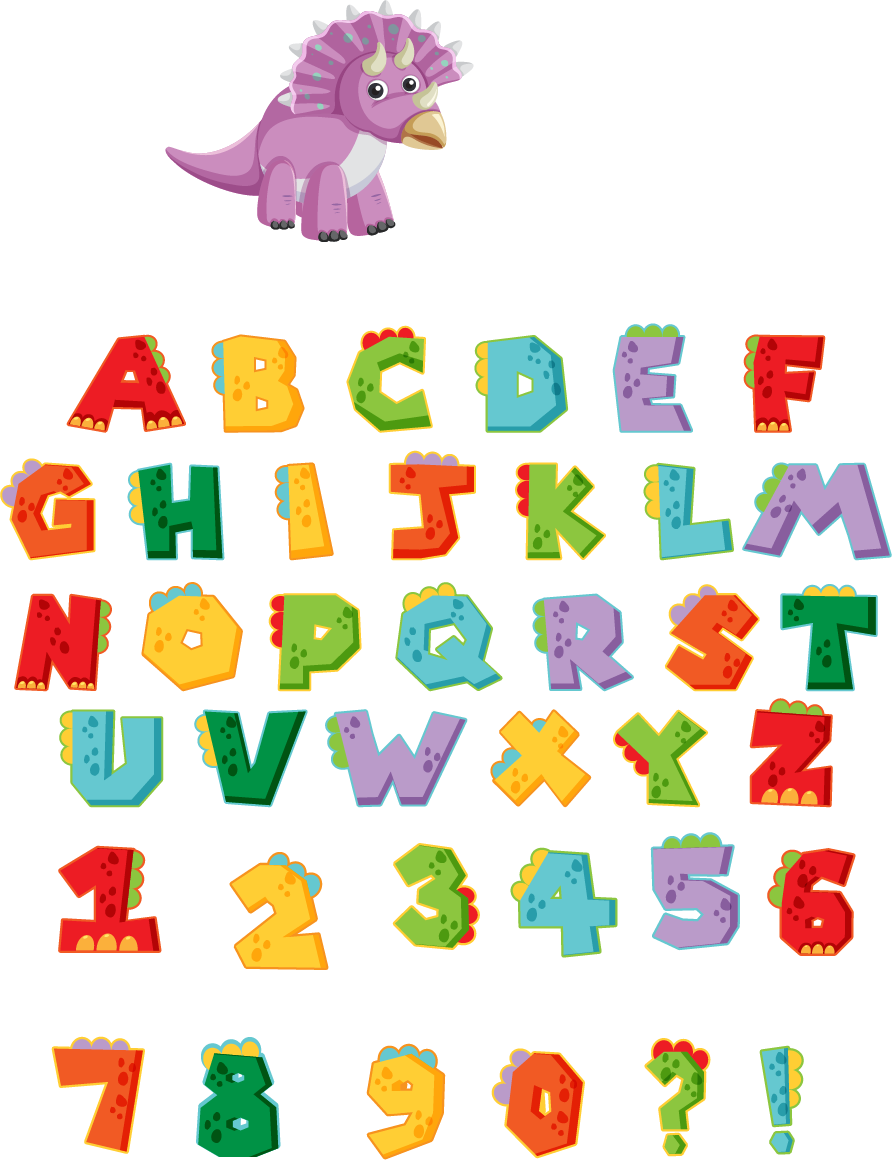 Chọn thẻ tương ứng với phần đã tô màu trong mỗi hình sau:
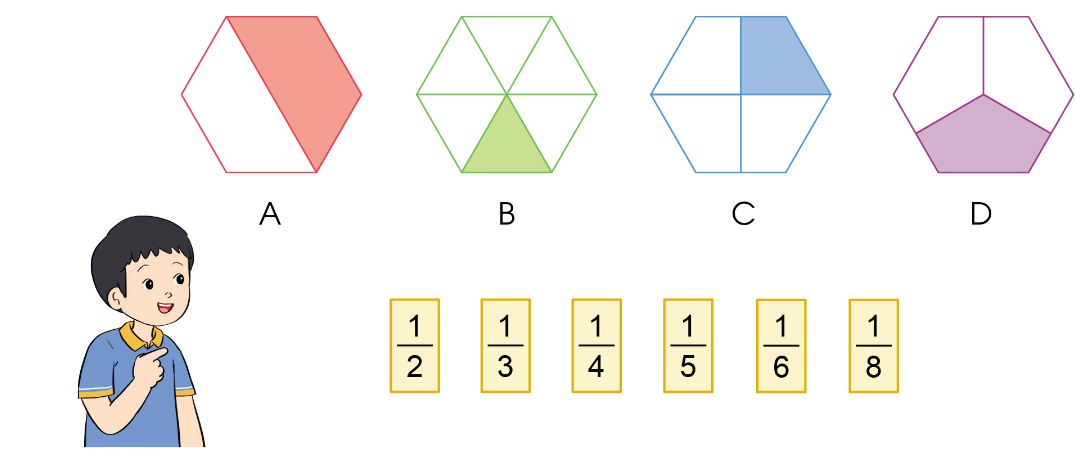 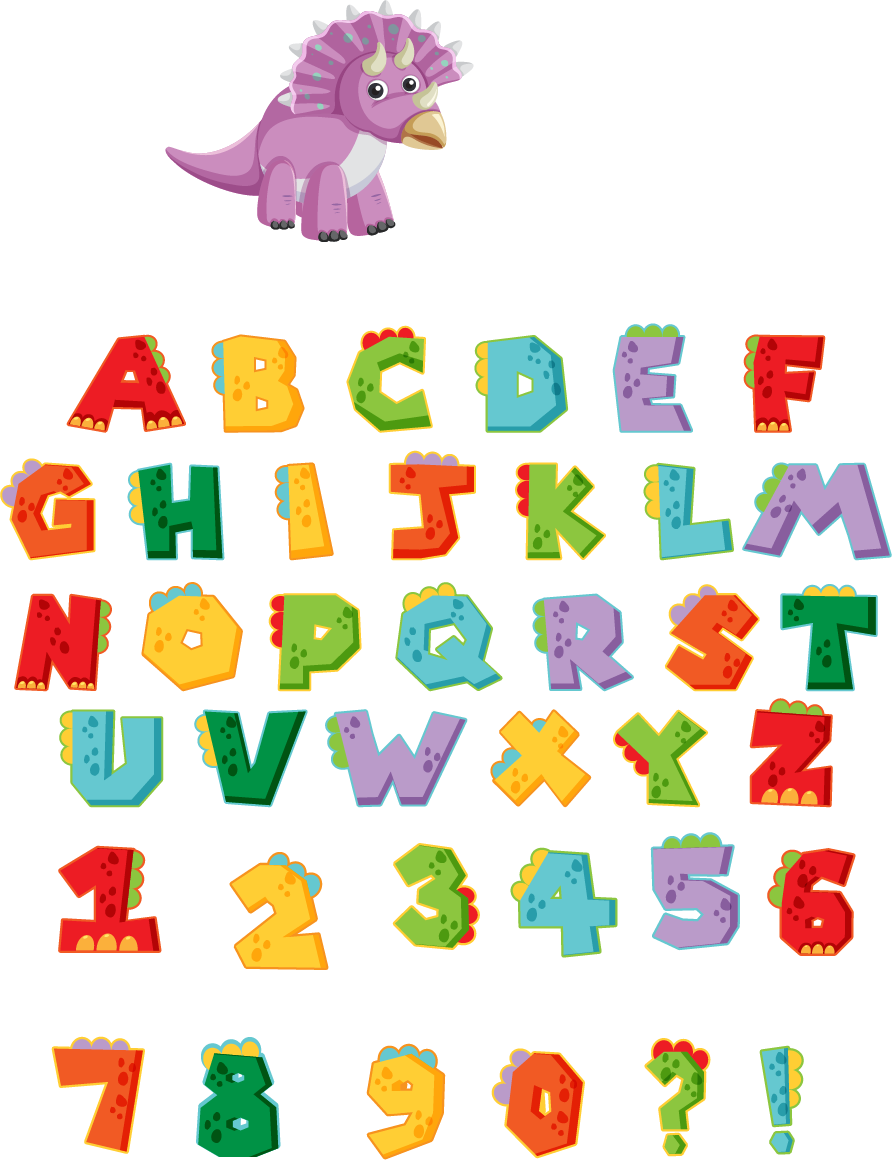 Chọn dấu (+, - , x , :) thích hợp:
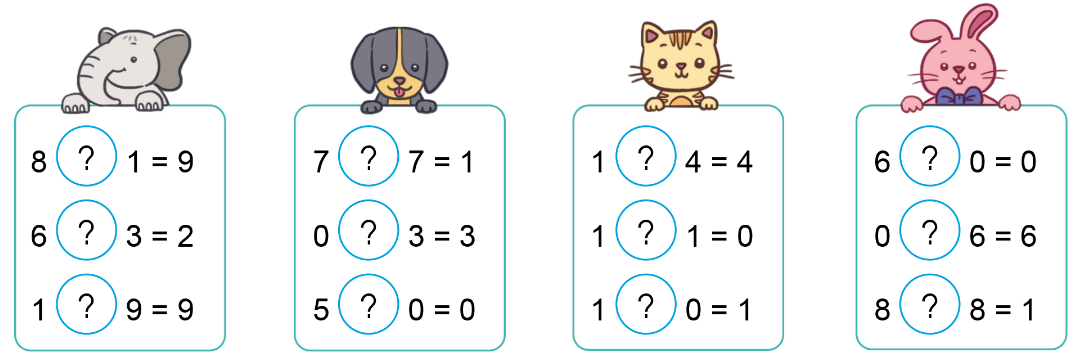 x
+
:
x
+
+
-
:
x
x
:
+
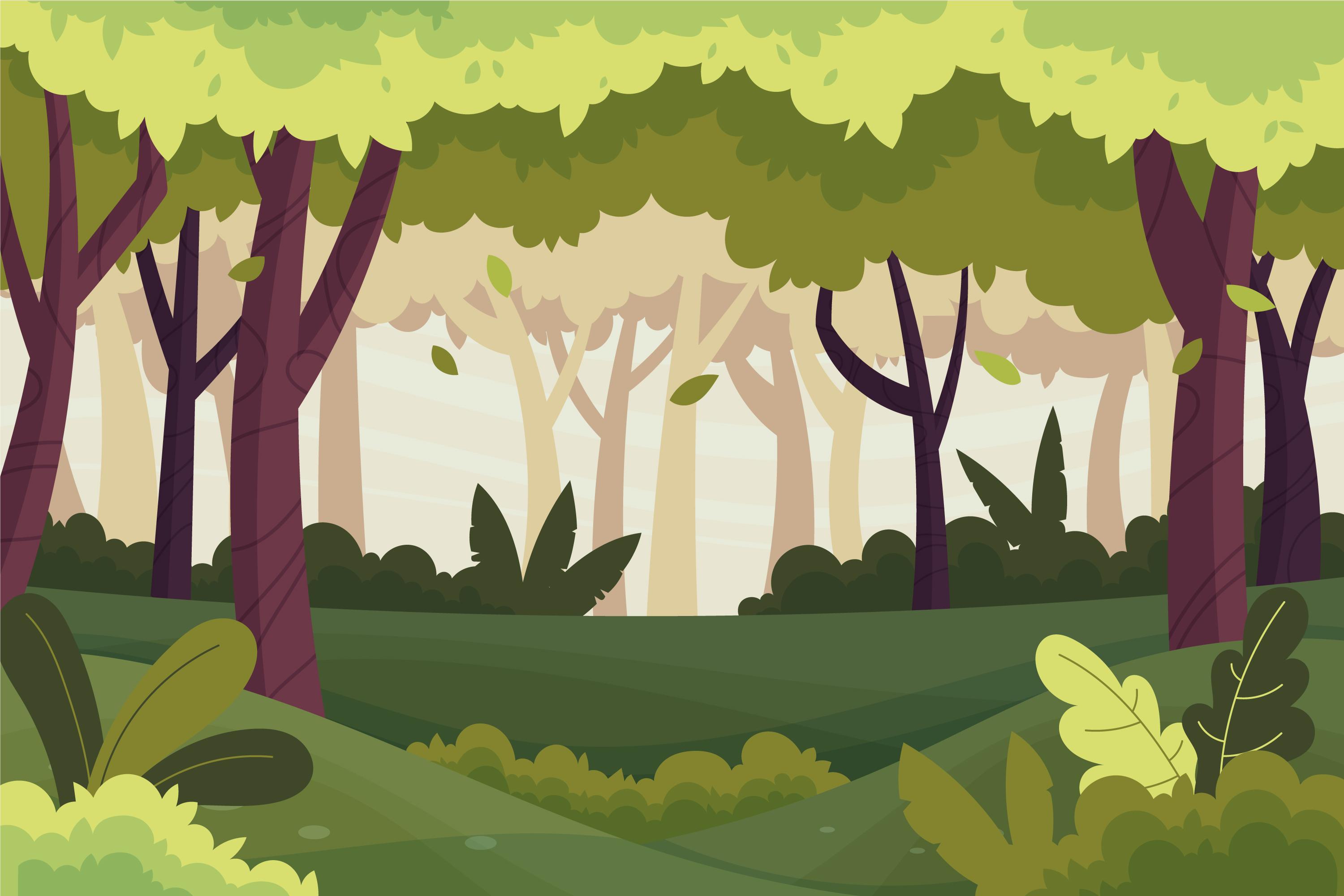 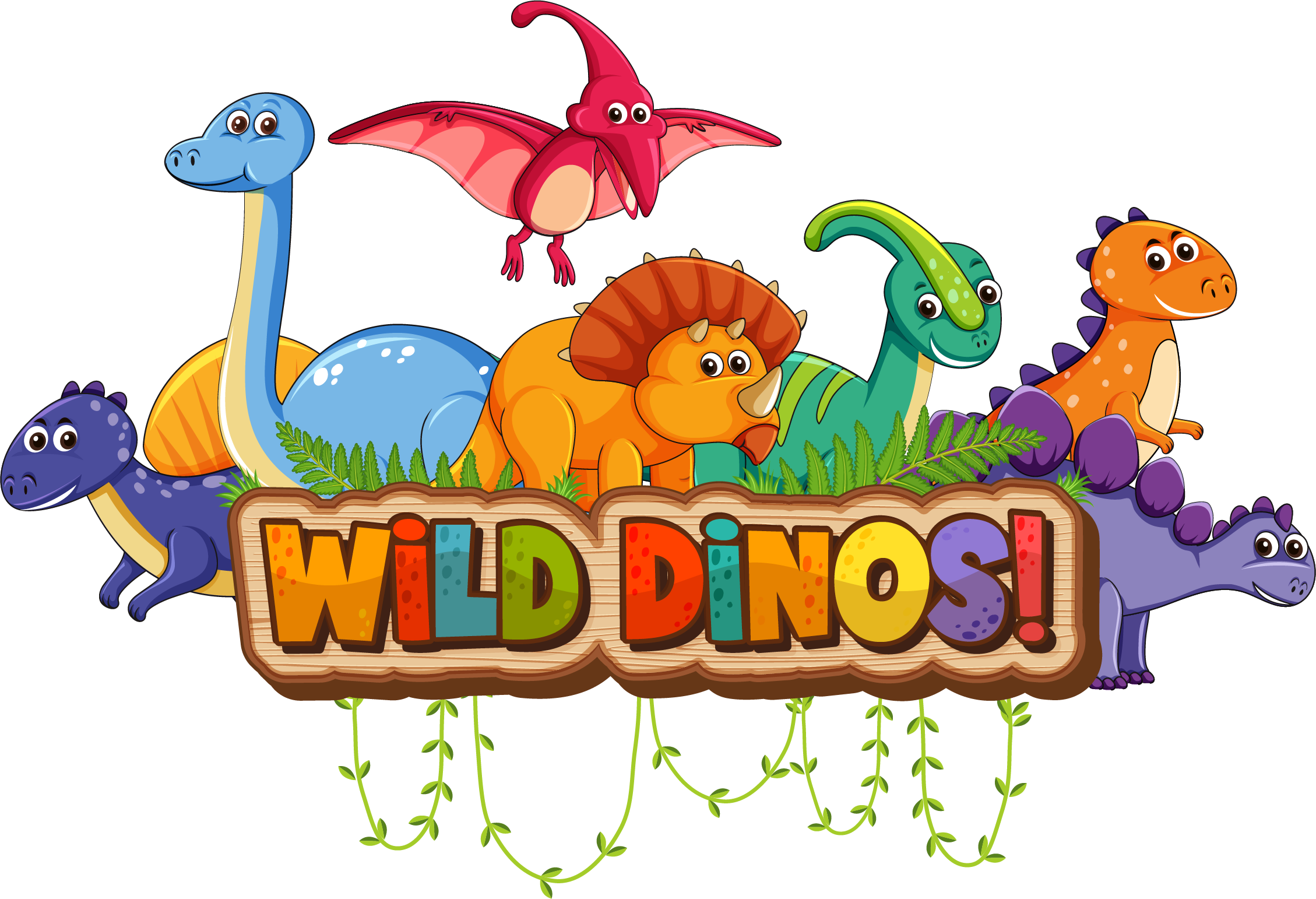 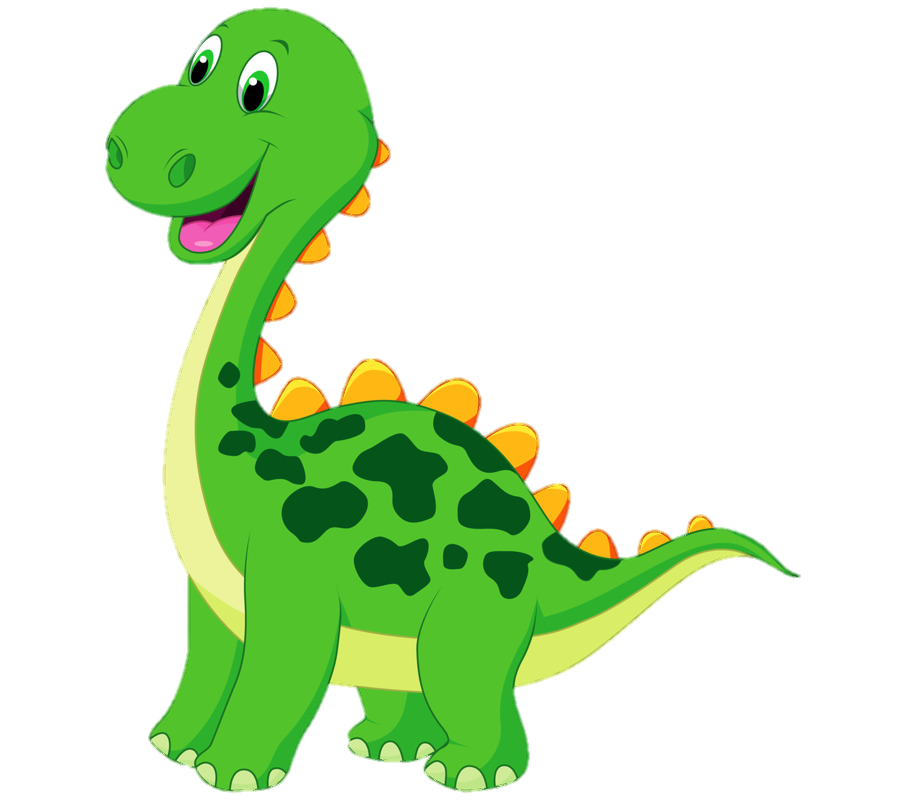 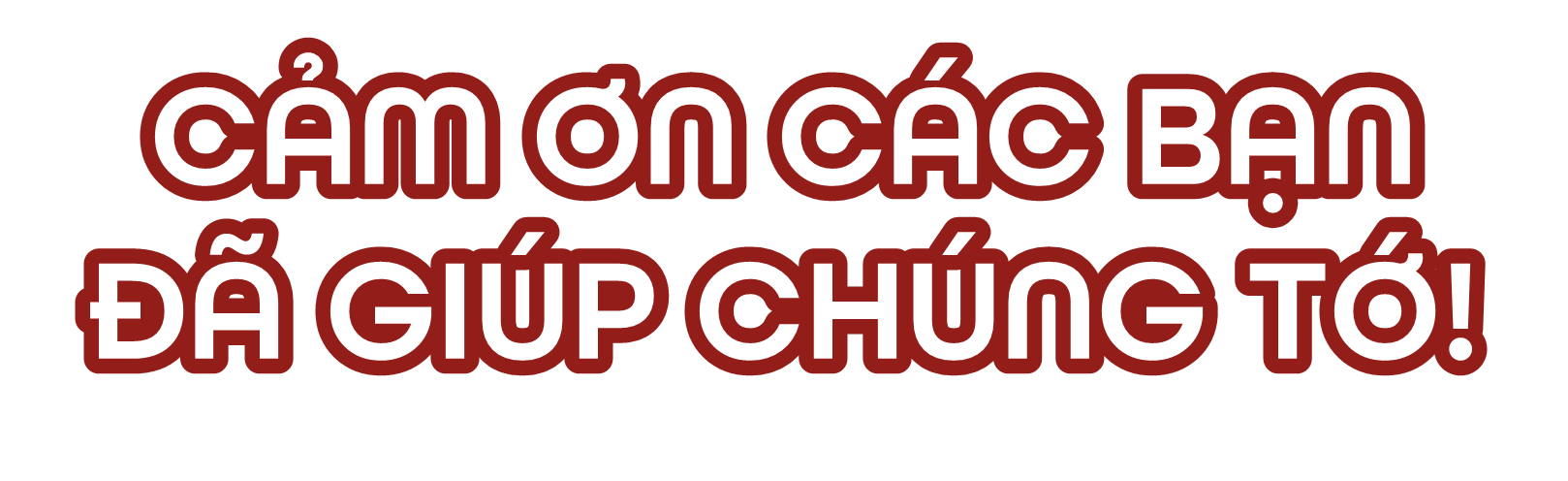 Cùng tiếp tục thử thách vào tiết sau nhé
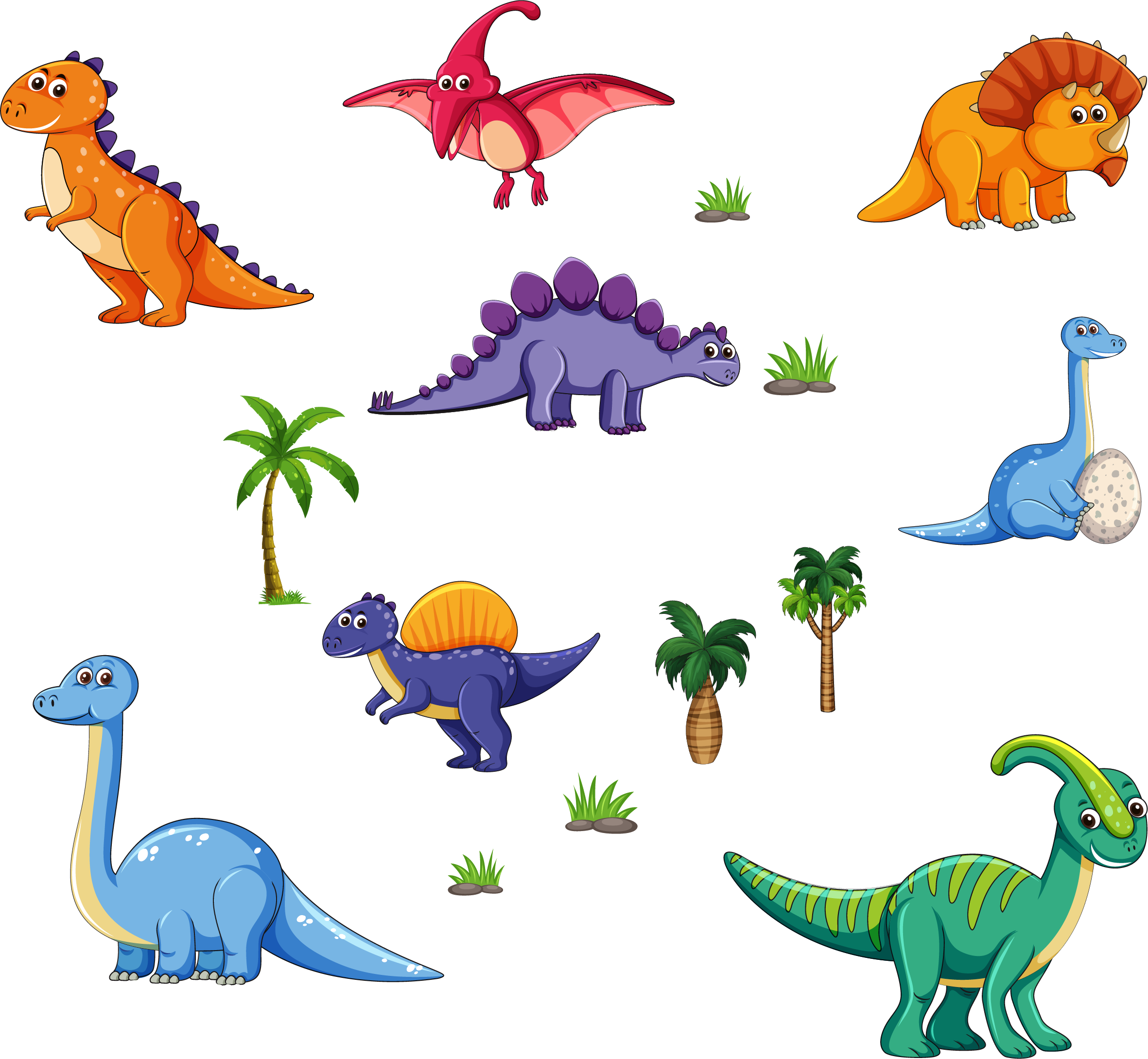 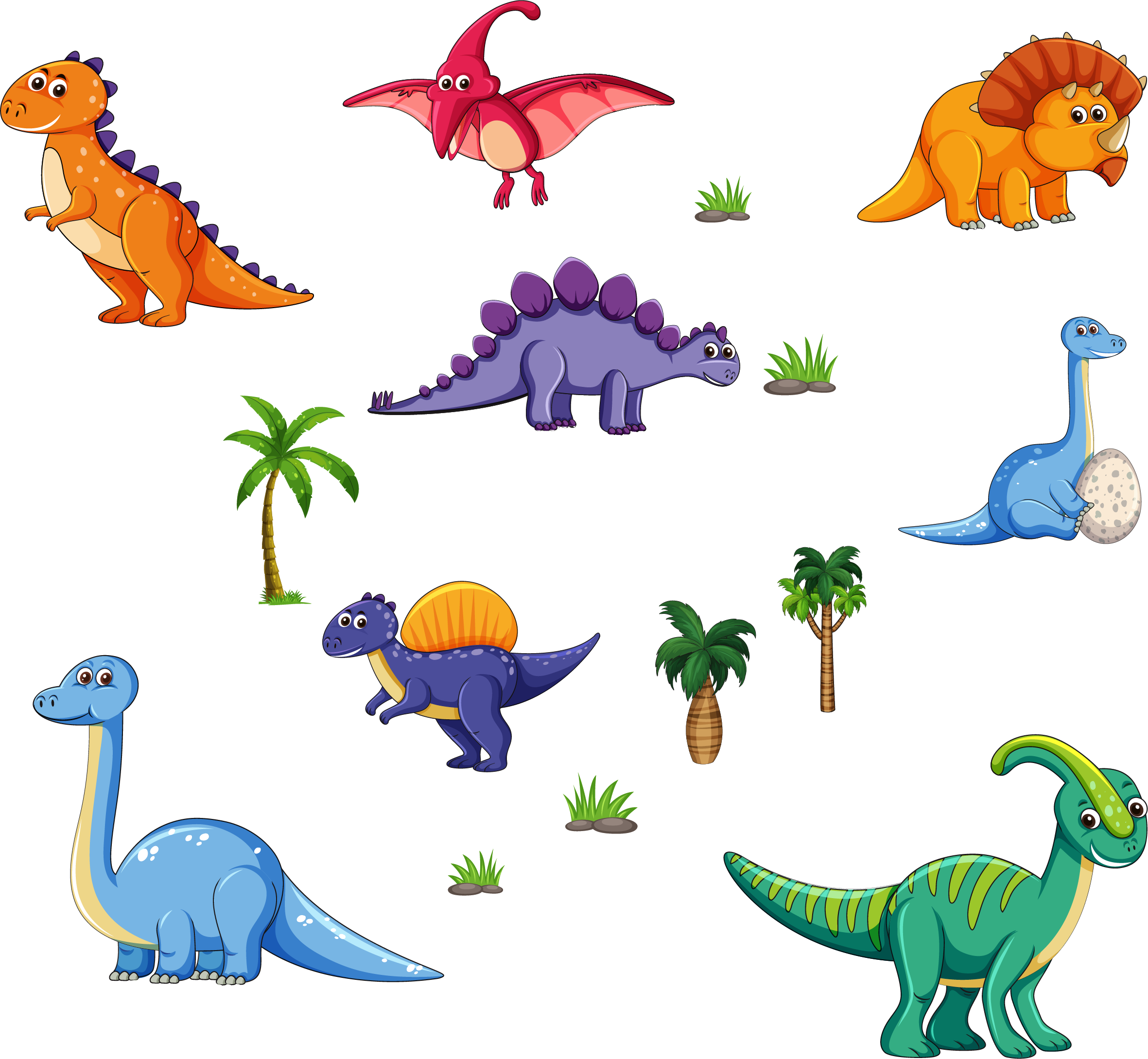 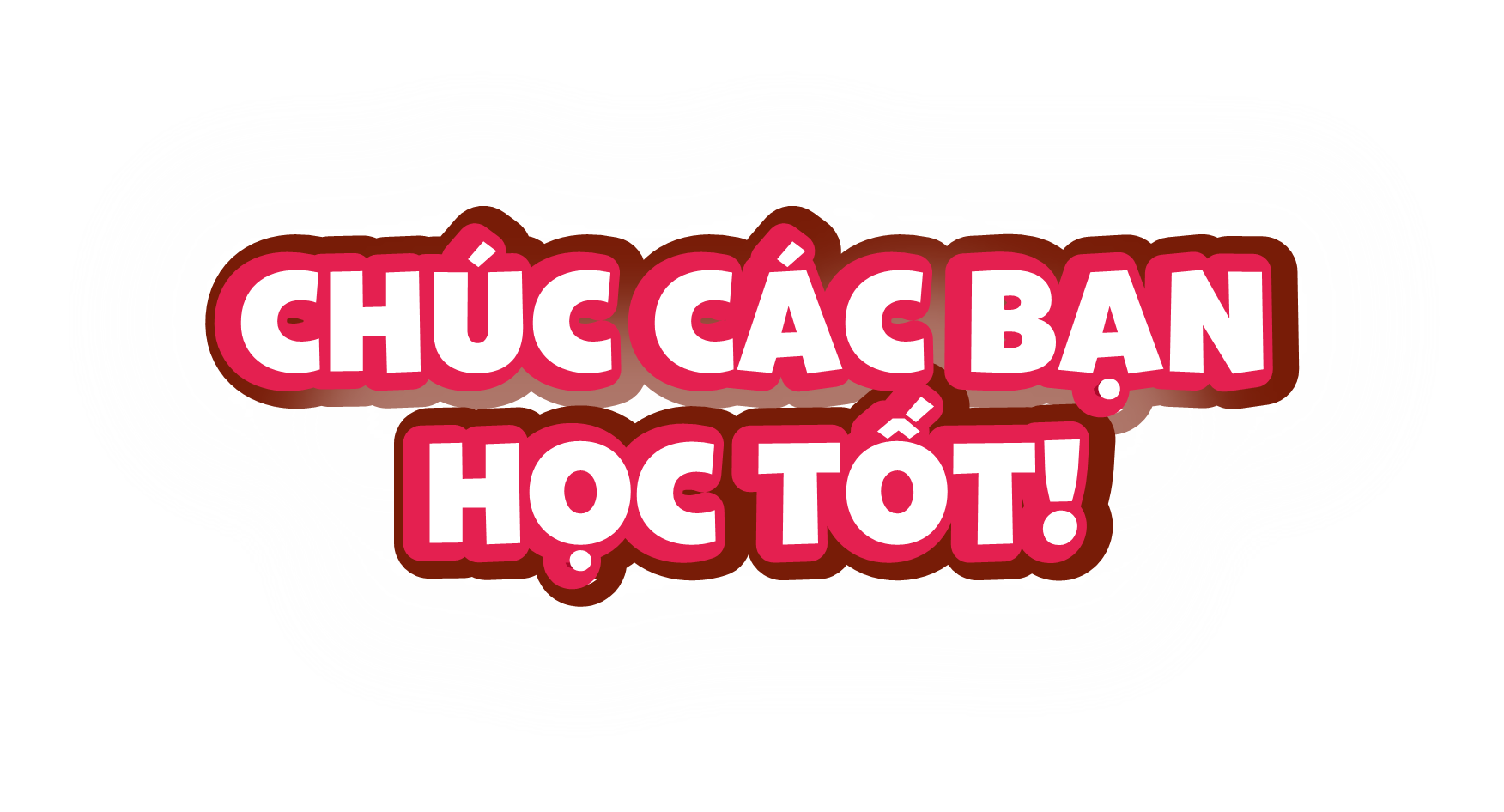 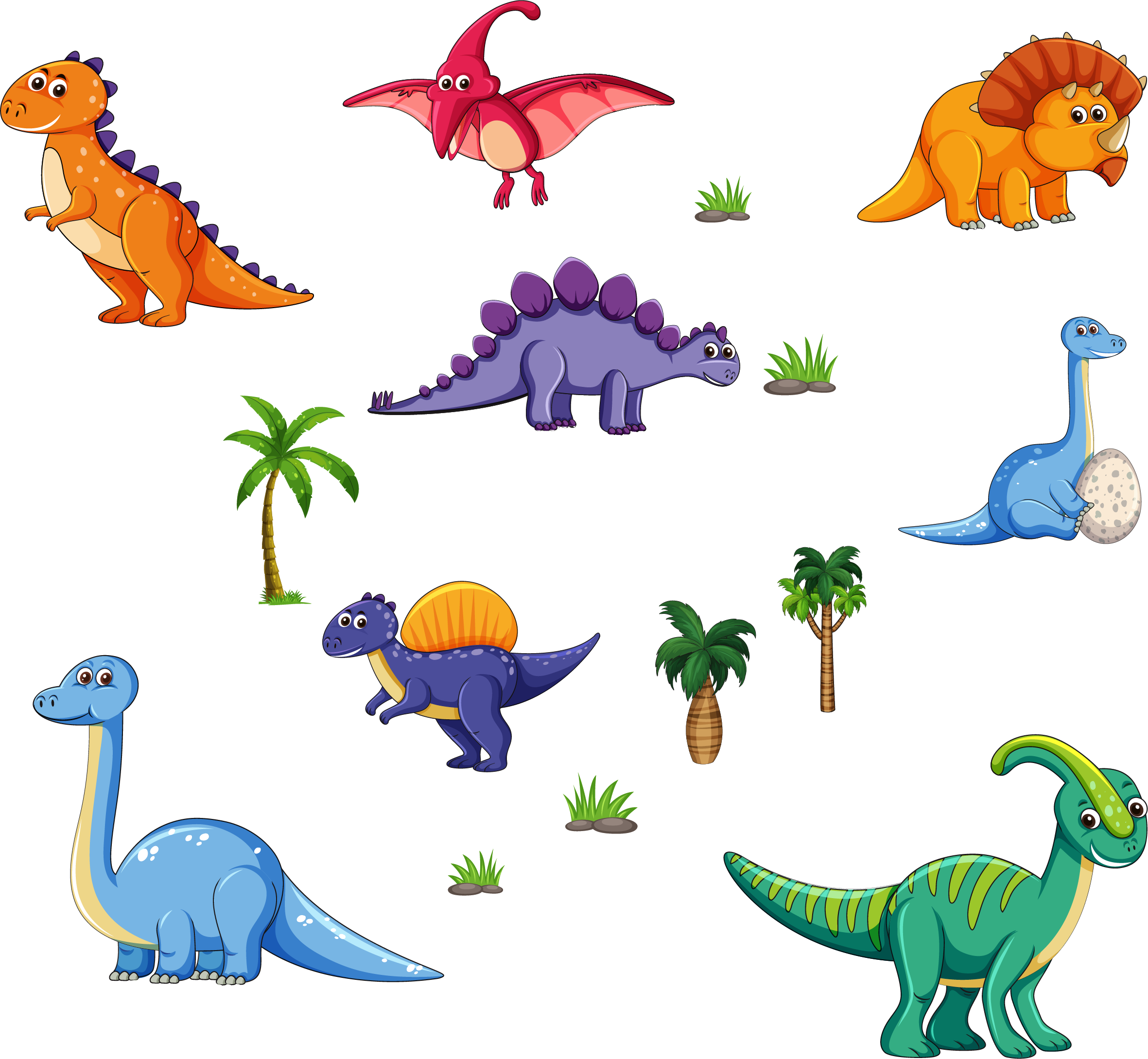 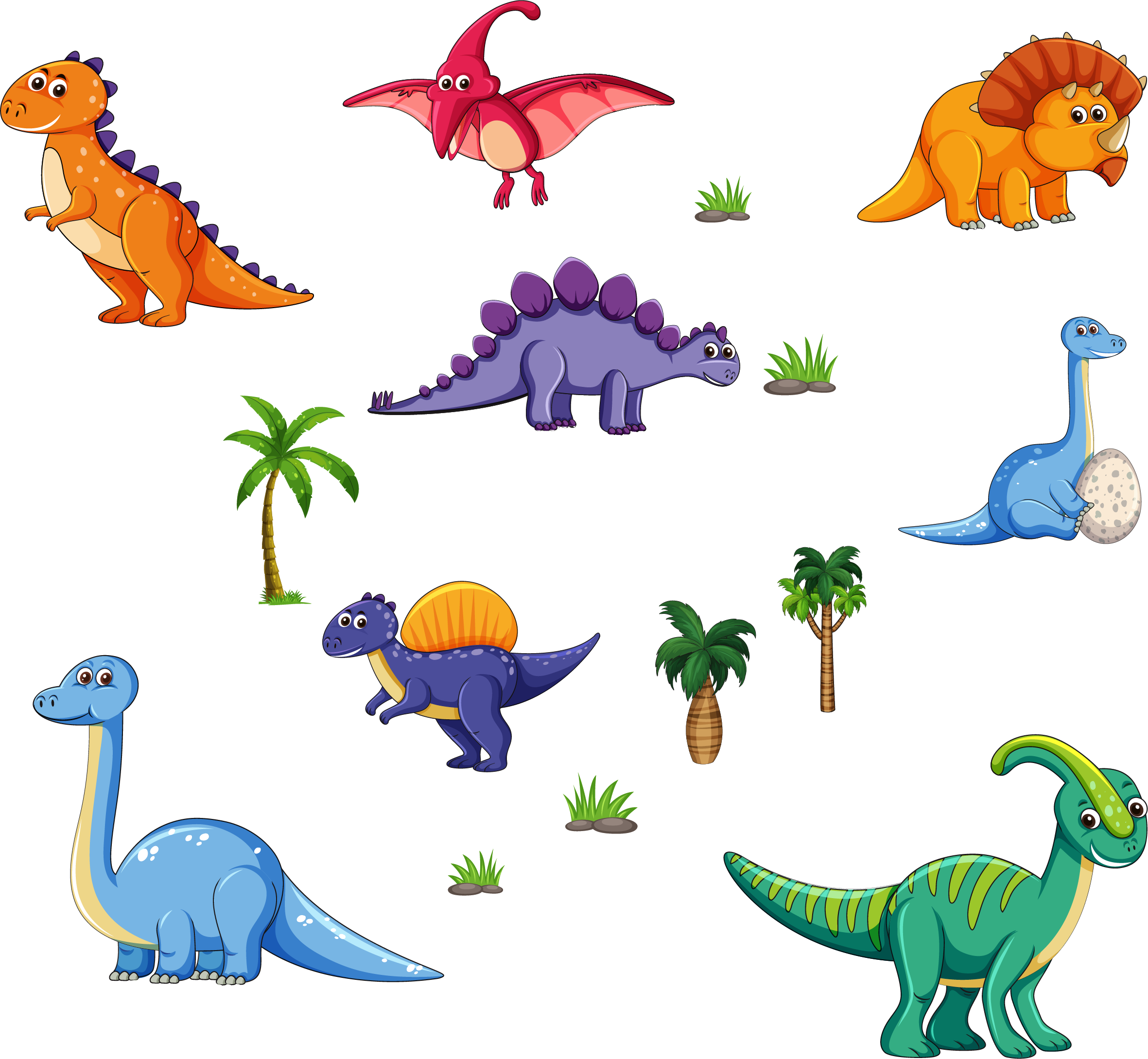 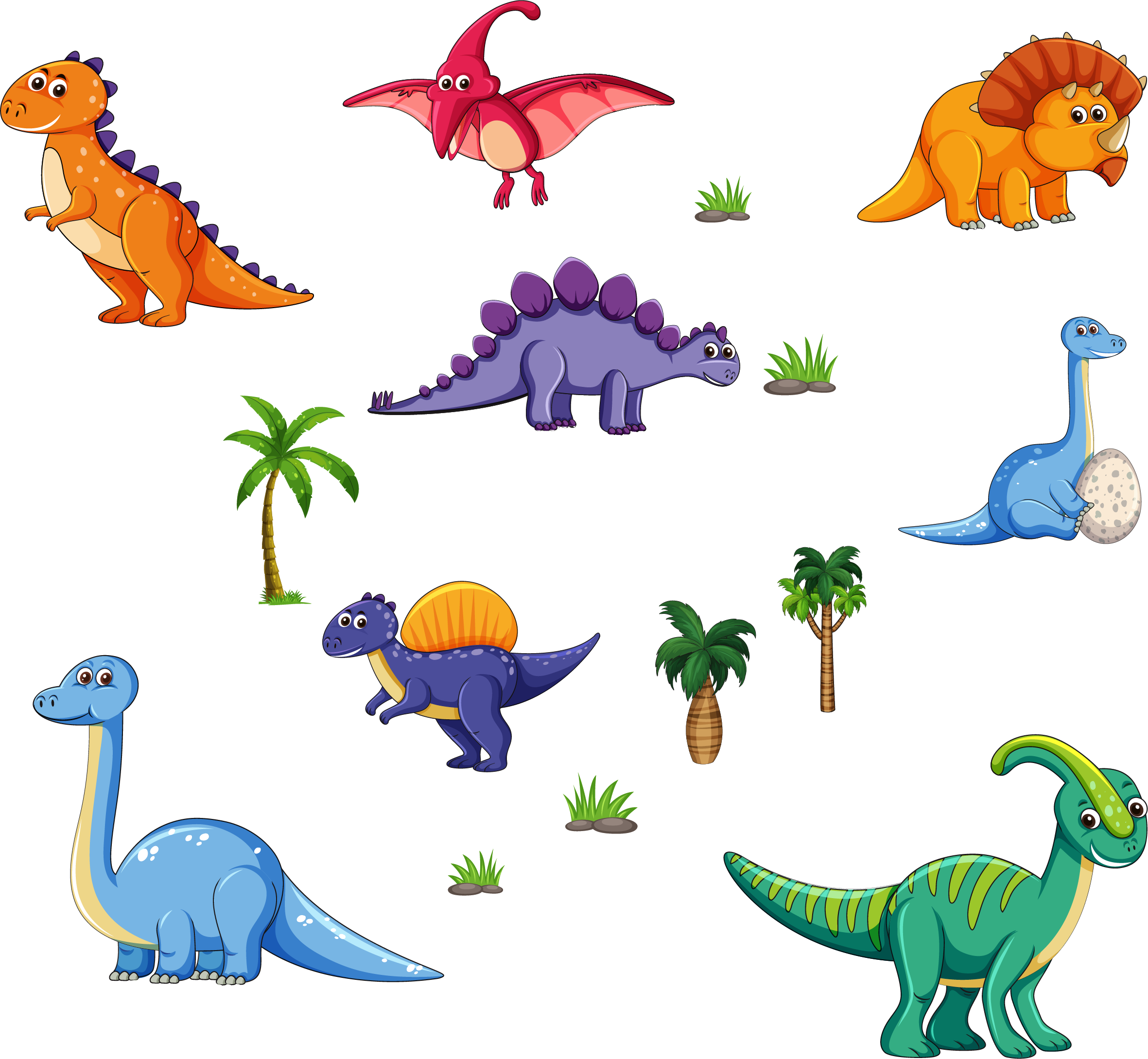 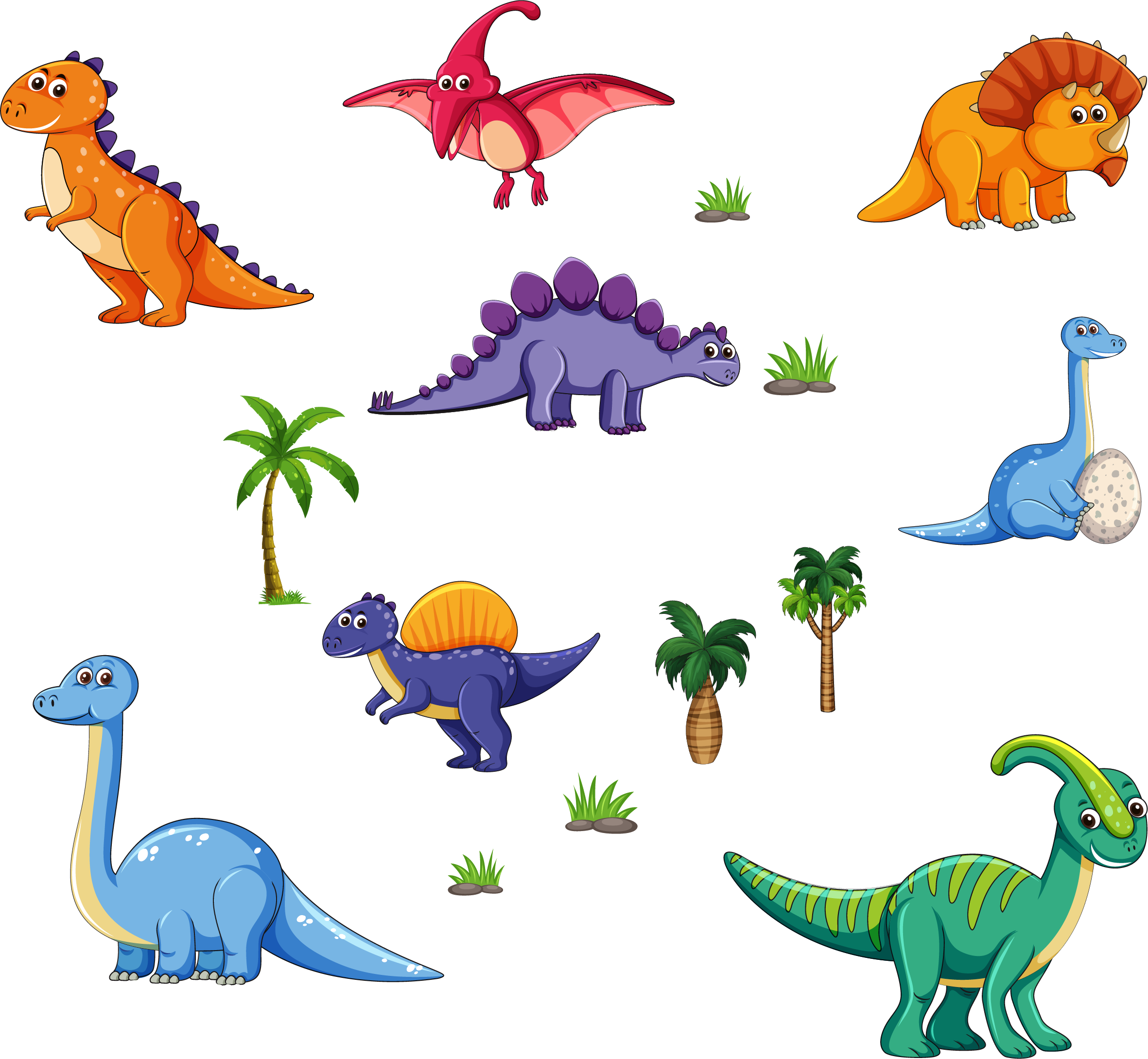 [Speaker Notes: Hương Thảo – Zalo 0972115126]